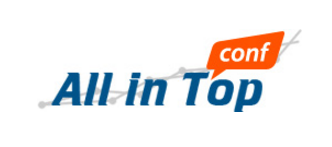 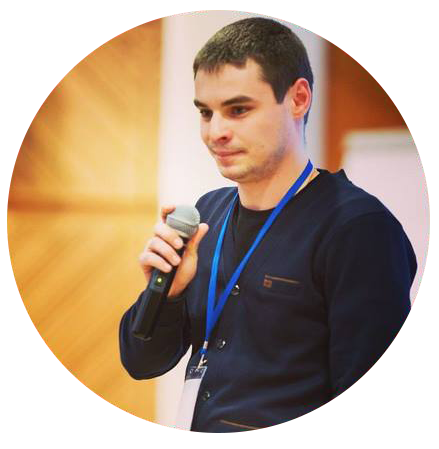 Нарижный Денис
Руководитель интернет-агентства StudioF1.ruАвтор сервиса по улучшению usability сайтов AskUsers.ruПреподаватель обучающего центра онлайн образования НЕТОЛОГИЯ
Докладчик на отраслевых конференциях: AllinTopConf, Стачка, BalticDigitalDays
РАБОТА С КОНВЕРСИЕЙ: узнать где вы теряете клиентов просто!
О ЧЕМ ПОГОВОРИМ?
О чем поговорим?
1. Поделюсь статистикой сервиса AskUsers за год2. Покажу примеры самых распространенных ошибок3. Приведу примеры вопросов, позволяющих находить ошибки4. Дам практические советы по работе с конверсией
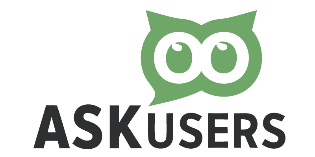 СТАТИСТИКА ЗА ГОД РАБОТЫ
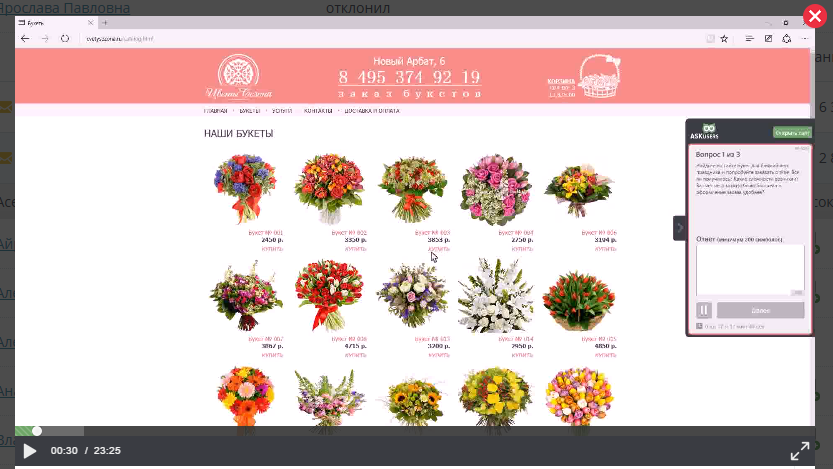 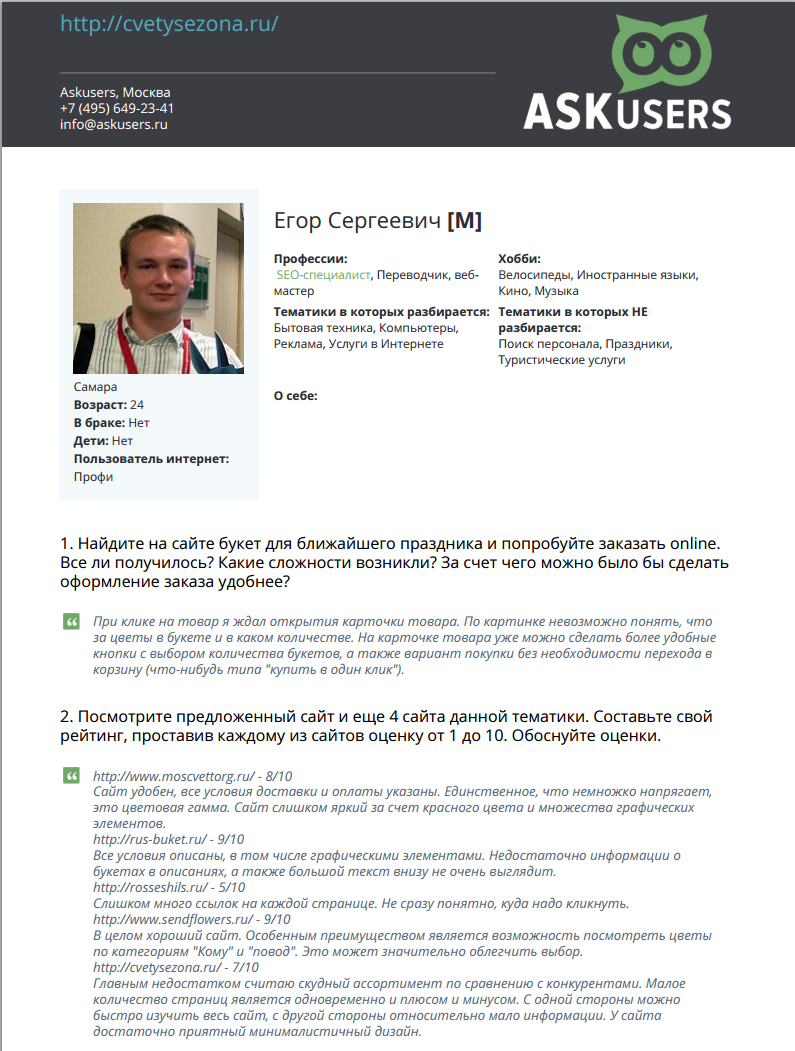 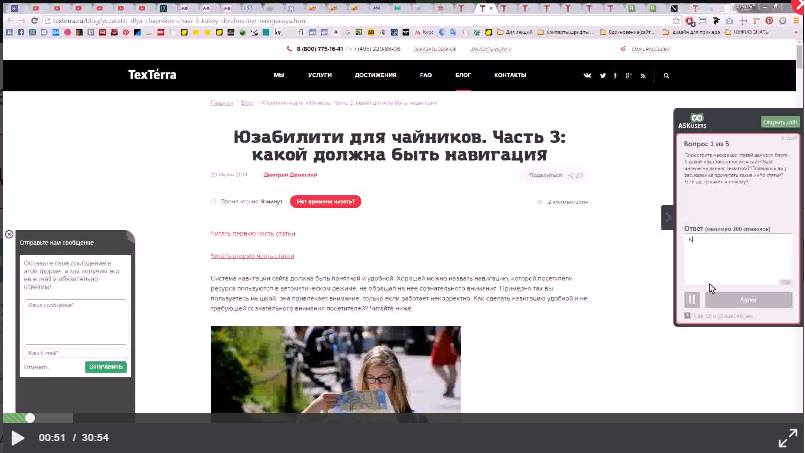 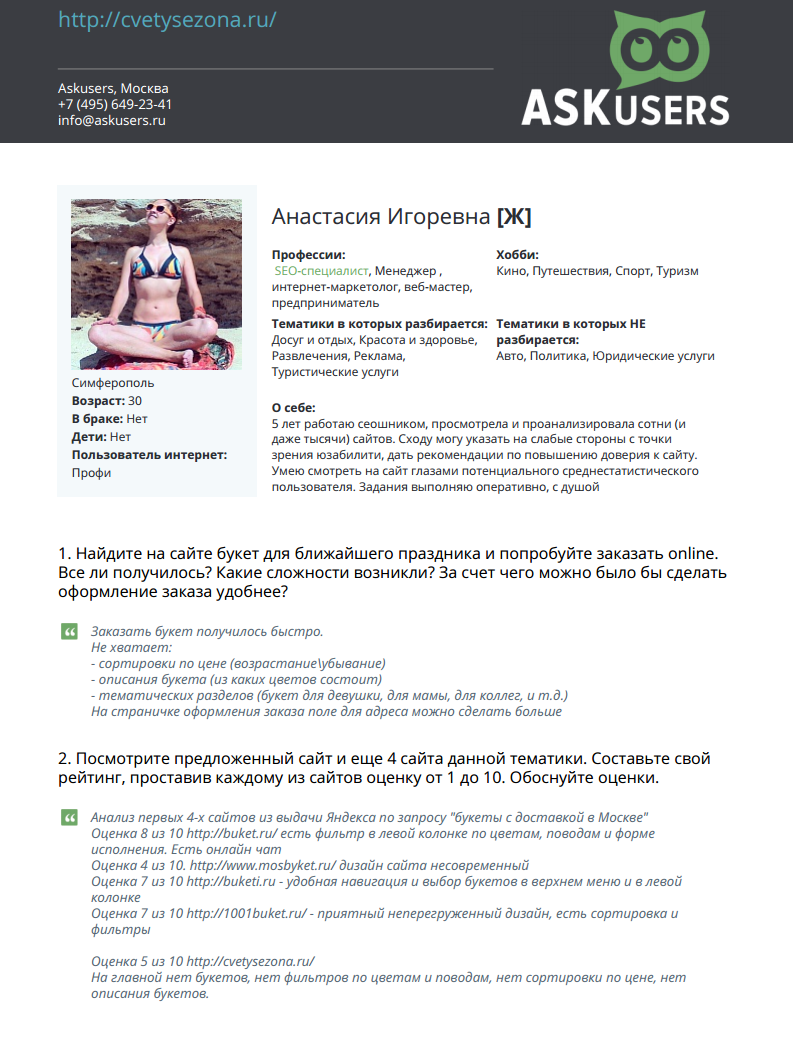 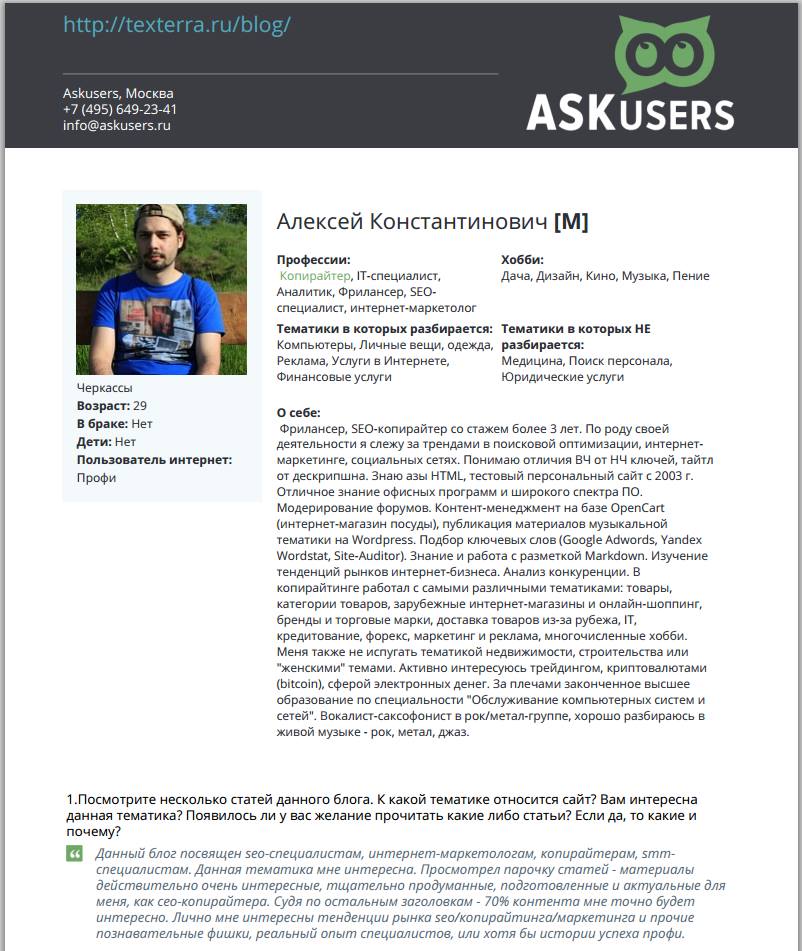 > 14 000 анкет асессоров
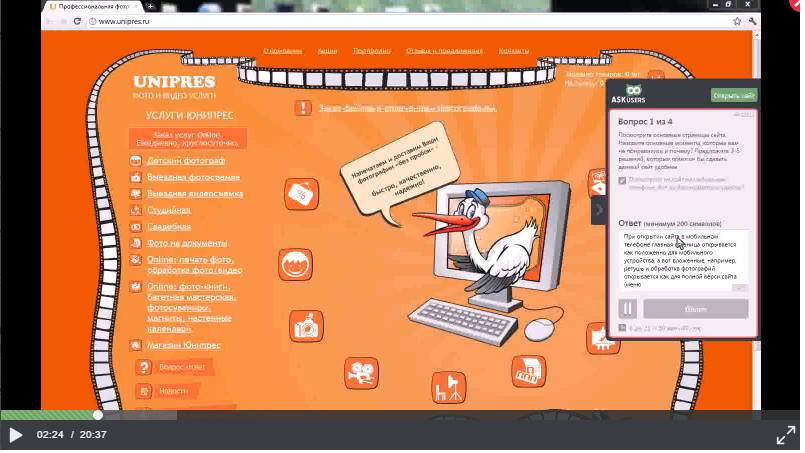 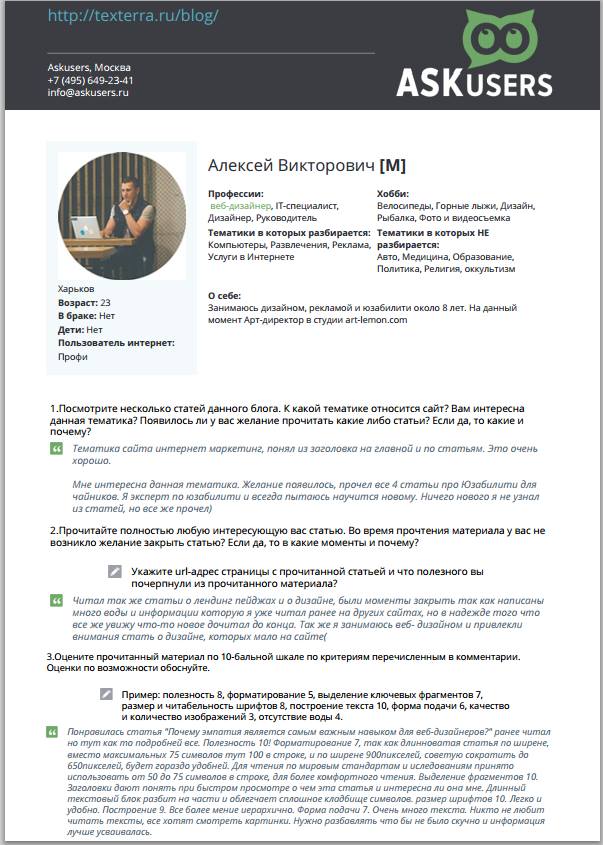 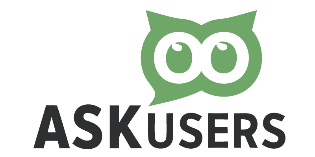 СТАТИСТИКА ЗА ГОД РАБОТЫ
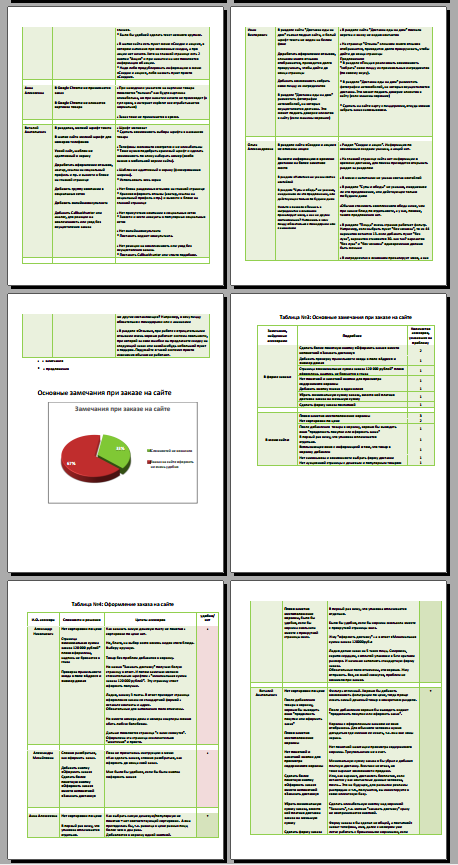 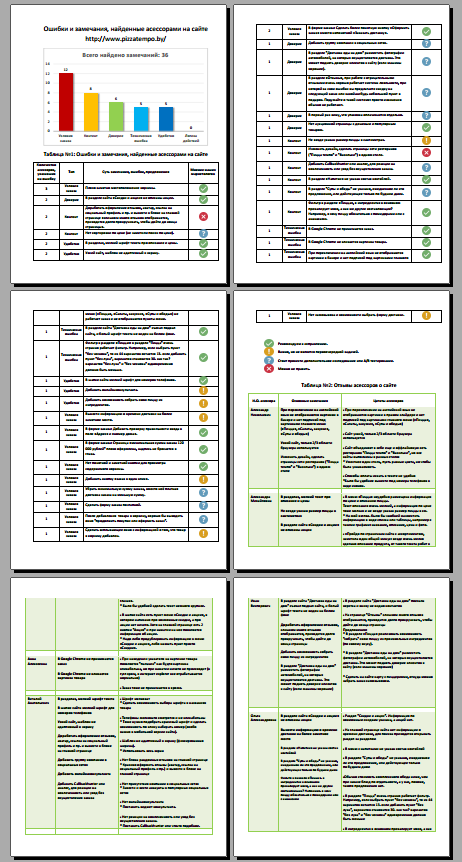 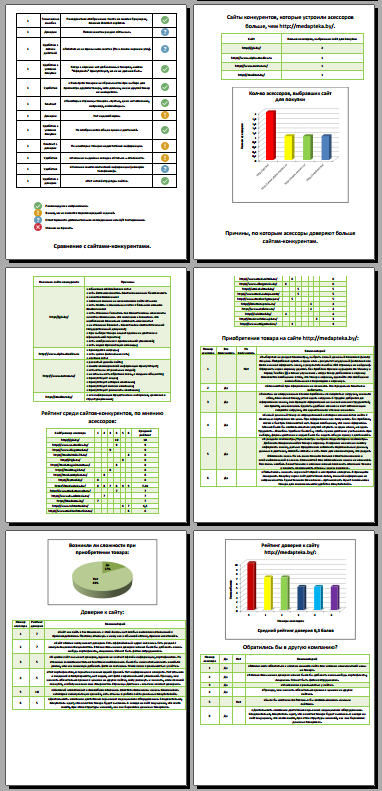 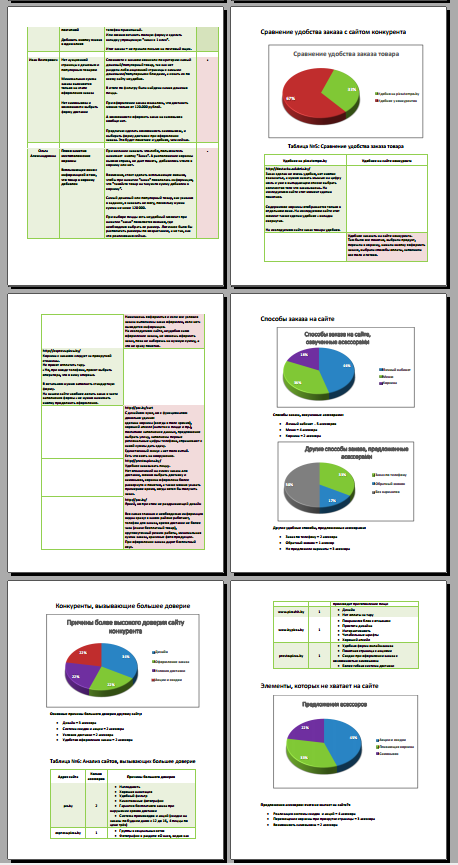 473 отчета
СТАТИСТИКА ЗА ГОД РАБОТЫ
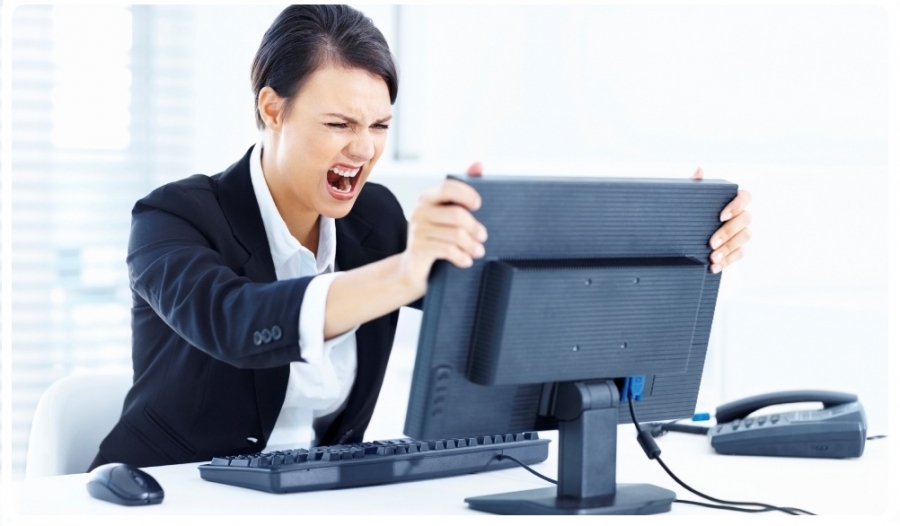 > 1 800 часов на обработку
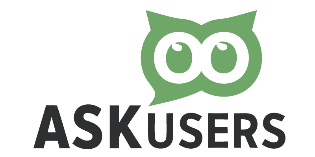 СТАТИСТИКА ЗА ГОД РАБОТЫ
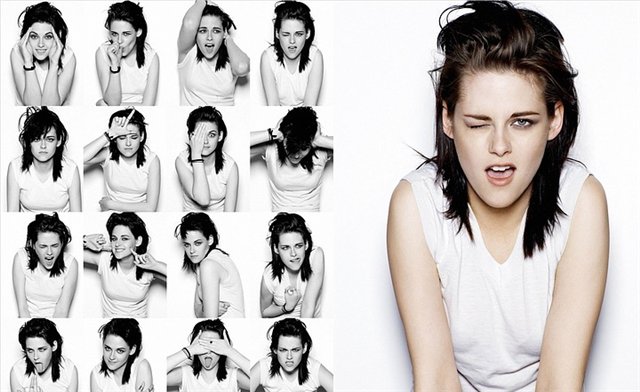 Ошибки разные, но похожие
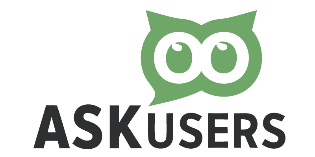 СТАТИСТИКА ЗА ГОД РАБОТЫ
Всего 15 822 замечания на 473 сайтах (где выполнялась обработка данных)
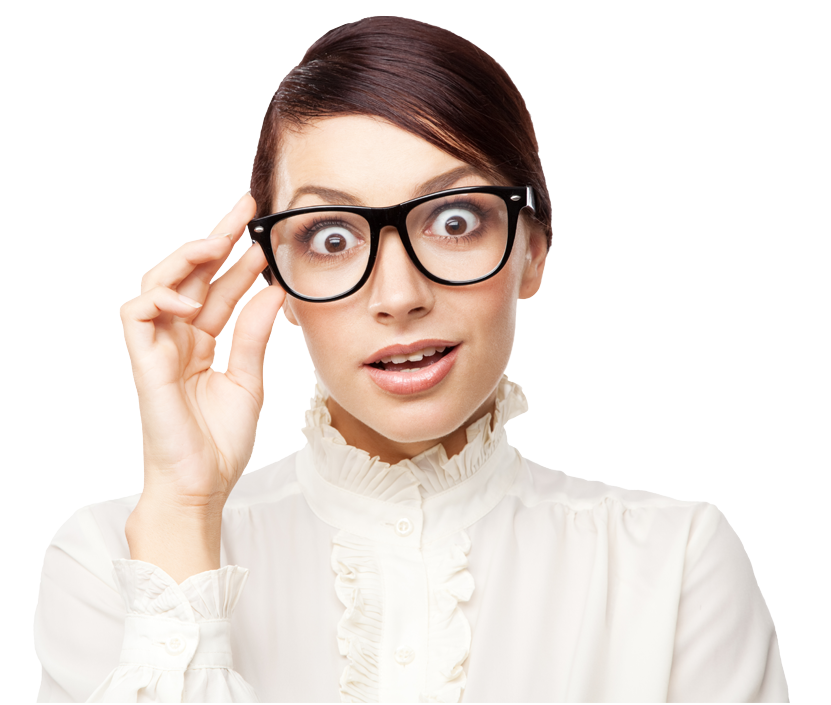 Условия заказа    
Доверие
Удобство
Логика действий
Контент
Технические ошибки
???
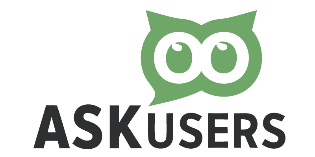 СТАТИСТИКА ЗА ГОД РАБОТЫ
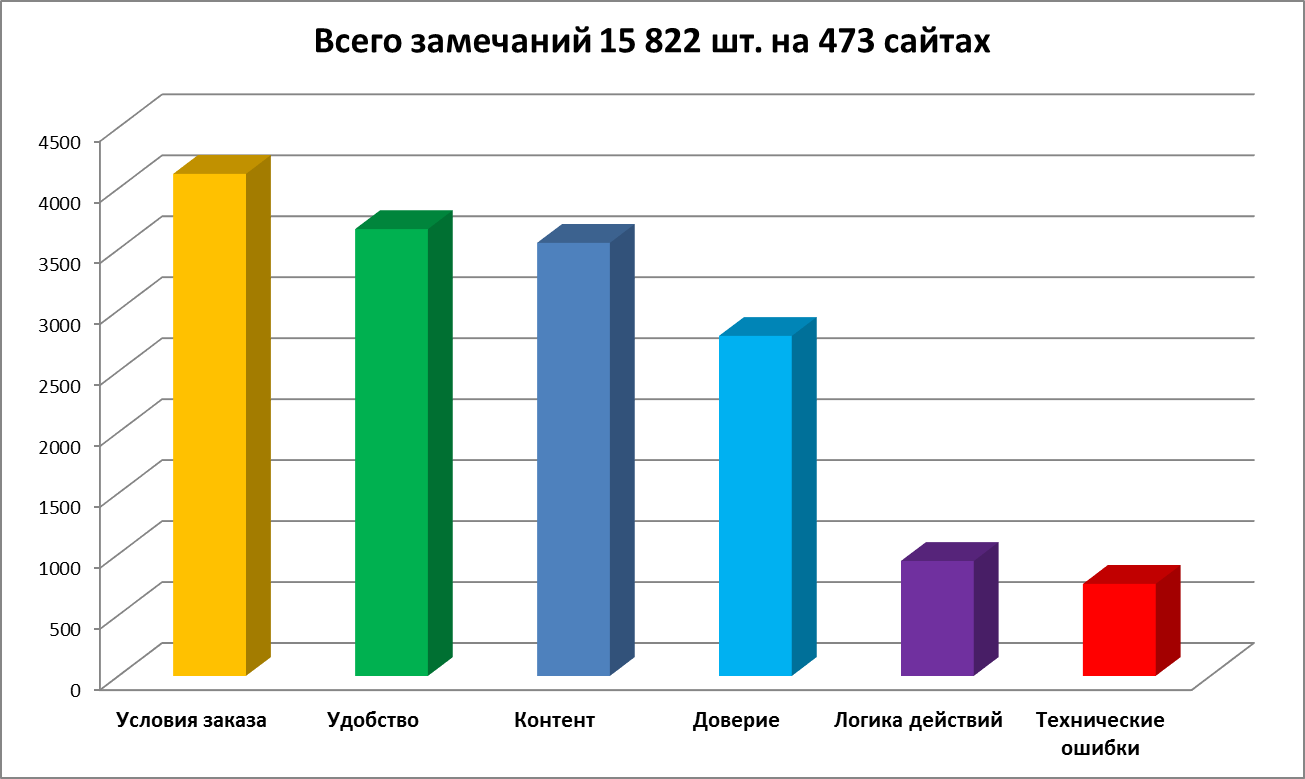 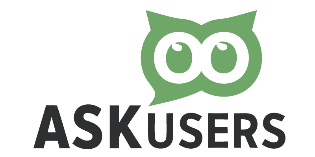 УСЛОВИЯ ЗАКАЗА (4118 ЗАМЕЧАНИЙ)
Найдите на сайте товары или услуги, подходящие вам, и попробуйте заказать online. Все ли получилось? Какие сложности возникли? За счет чего можно было бы сделать оформление заказа удобнее?
Укажите 5 ваших критериев выбора заказанного товара или услуги. Расположите их в порядке значимости для вас. Предложите несколько решений, которые подтолкнули бы вас заказать товар на этом сайте.
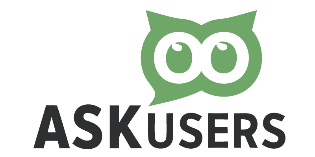 УСЛОВИЯ ЗАКАЗА (4118 ЗАМЕЧАНИЙ)
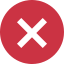 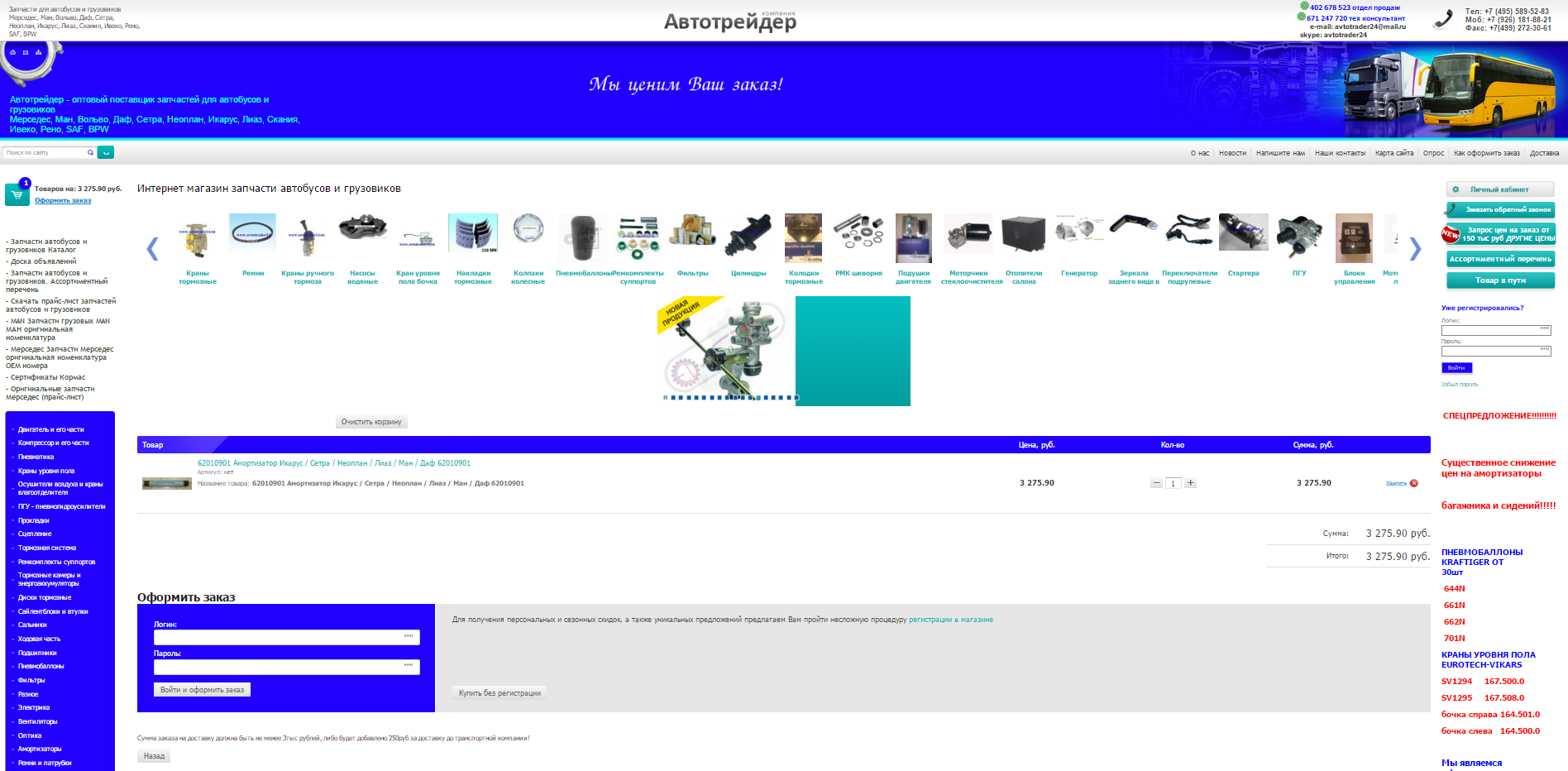 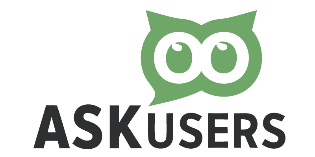 УСЛОВИЯ ЗАКАЗА (4118 ЗАМЕЧАНИЙ)
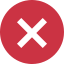 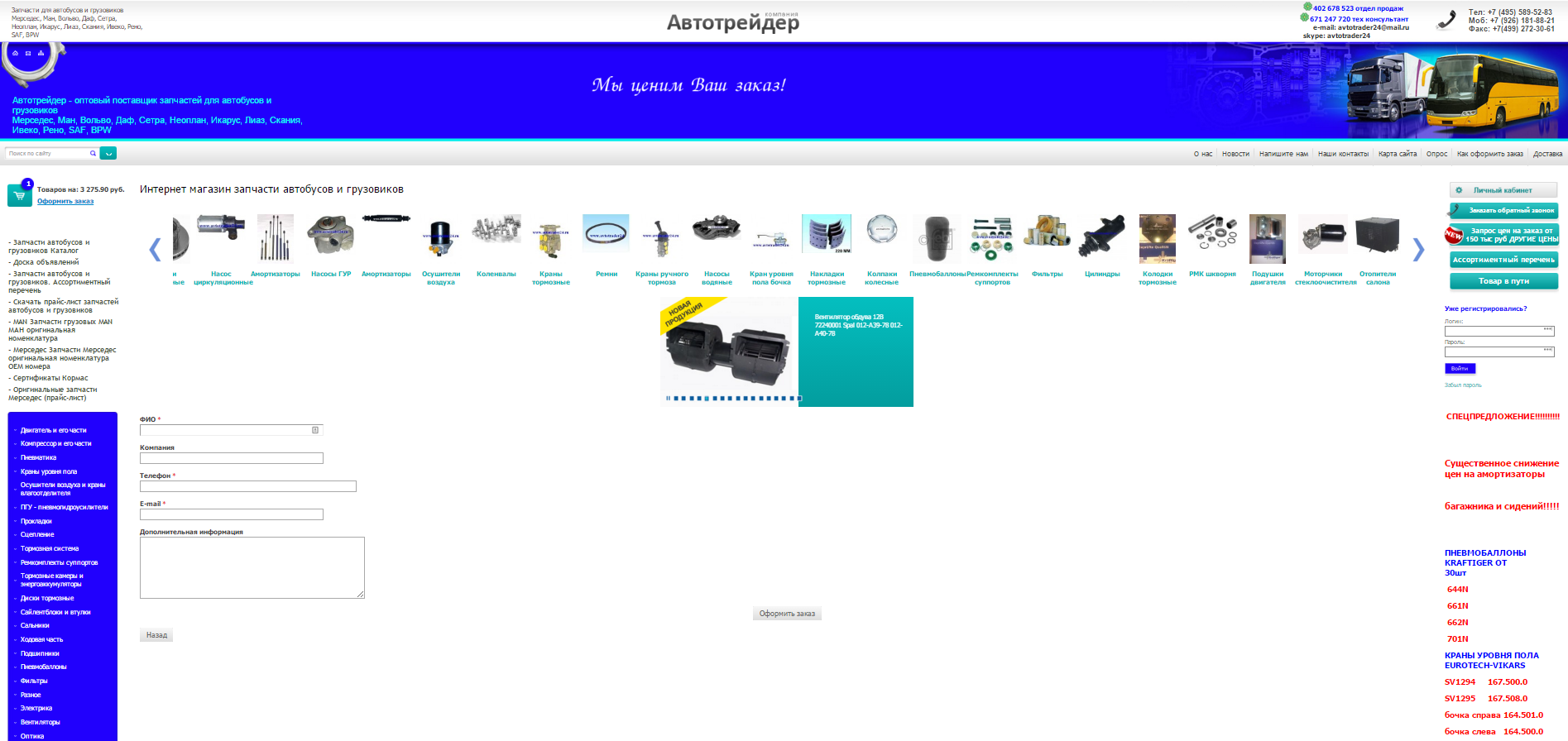 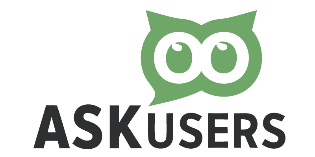 УСЛОВИЯ ЗАКАЗА (4118 ЗАМЕЧАНИЙ)
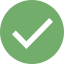 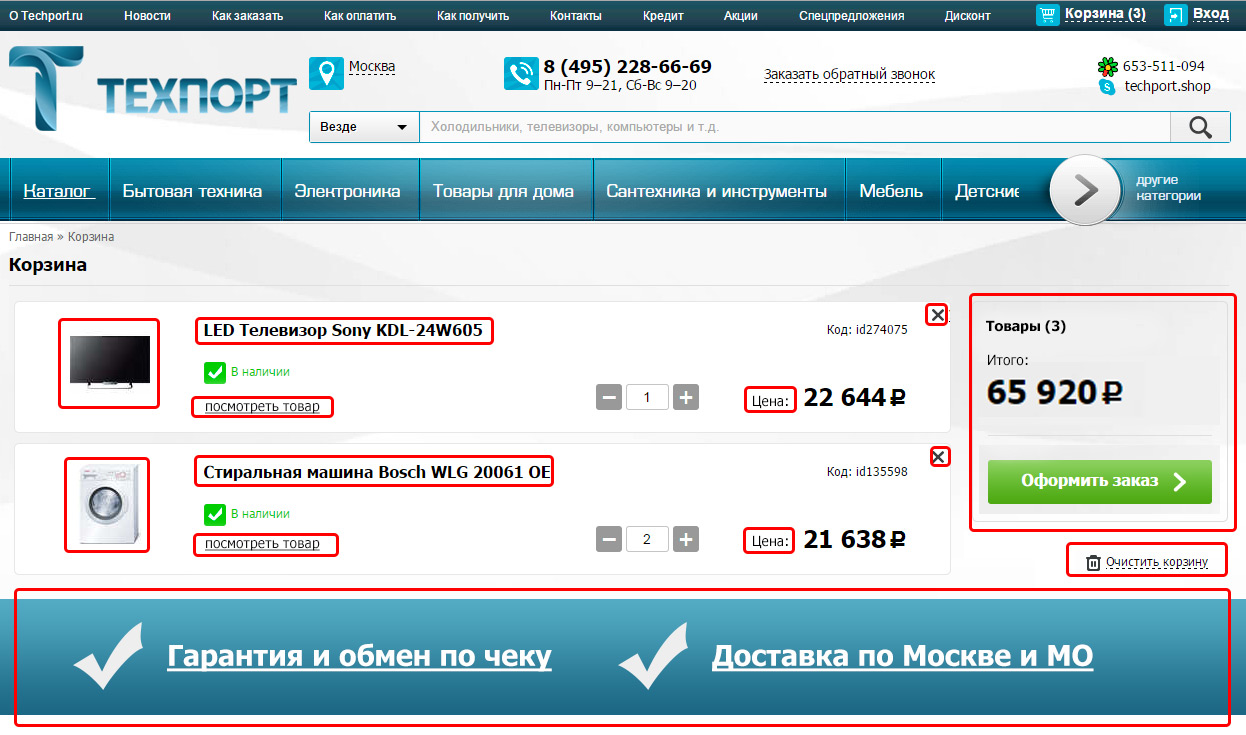 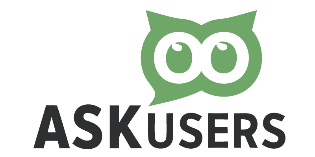 УСЛОВИЯ ЗАКАЗА (4118 ЗАМЕЧАНИЙ)
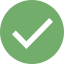 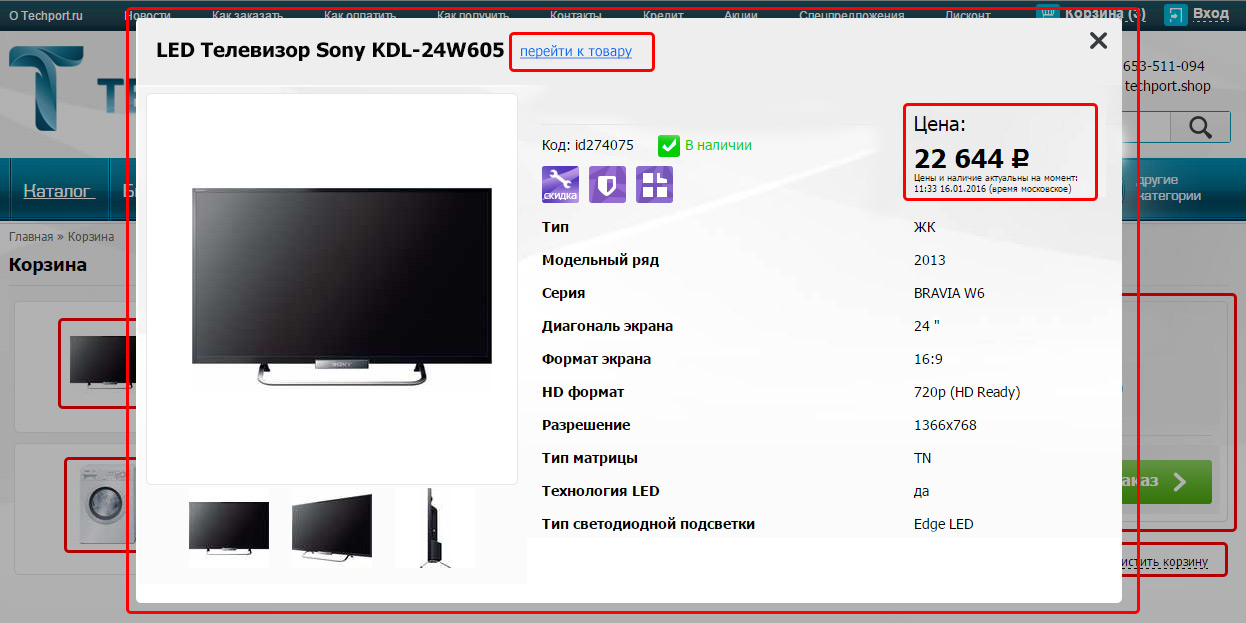 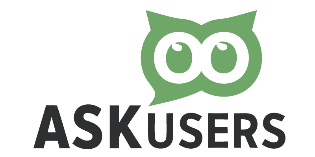 УСЛОВИЯ ЗАКАЗА (4118 ЗАМЕЧАНИЙ)
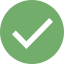 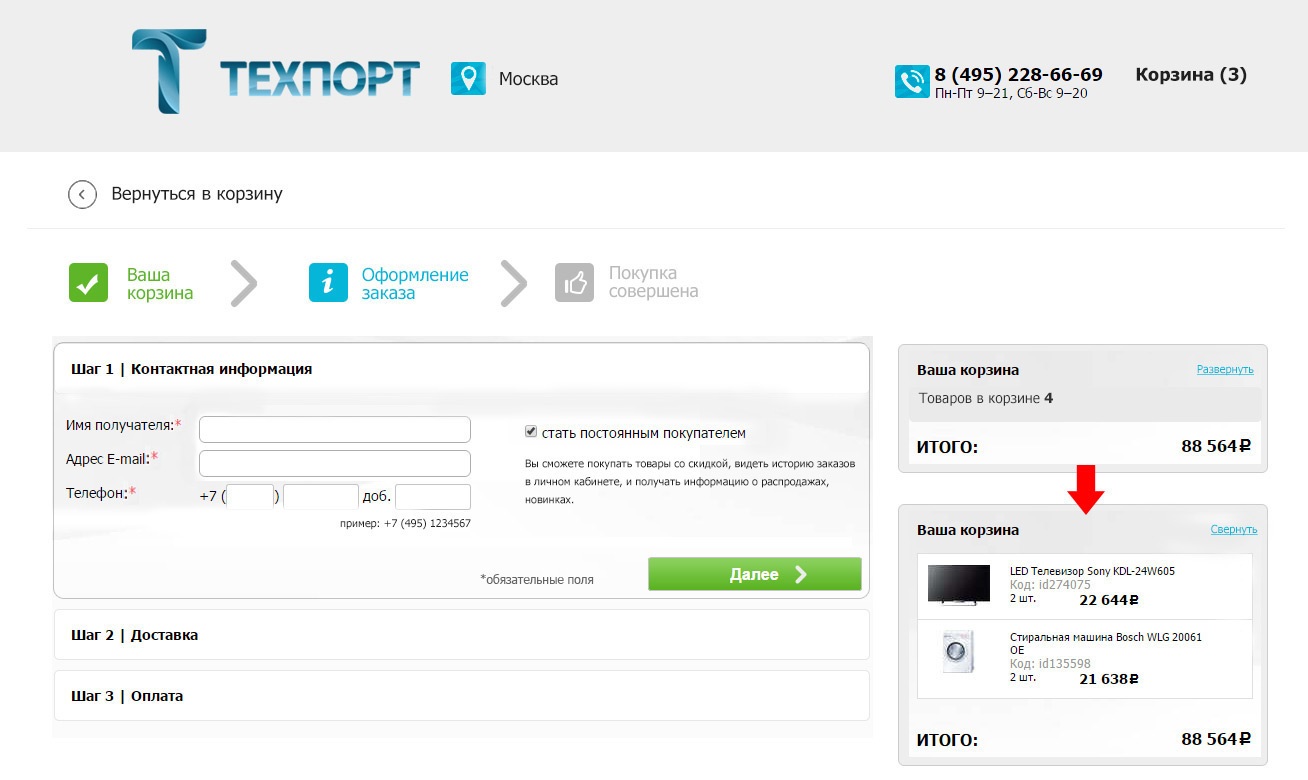 УСЛОВИЯ ЗАКАЗА (4118 ЗАМЕЧАНИЙ)
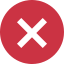 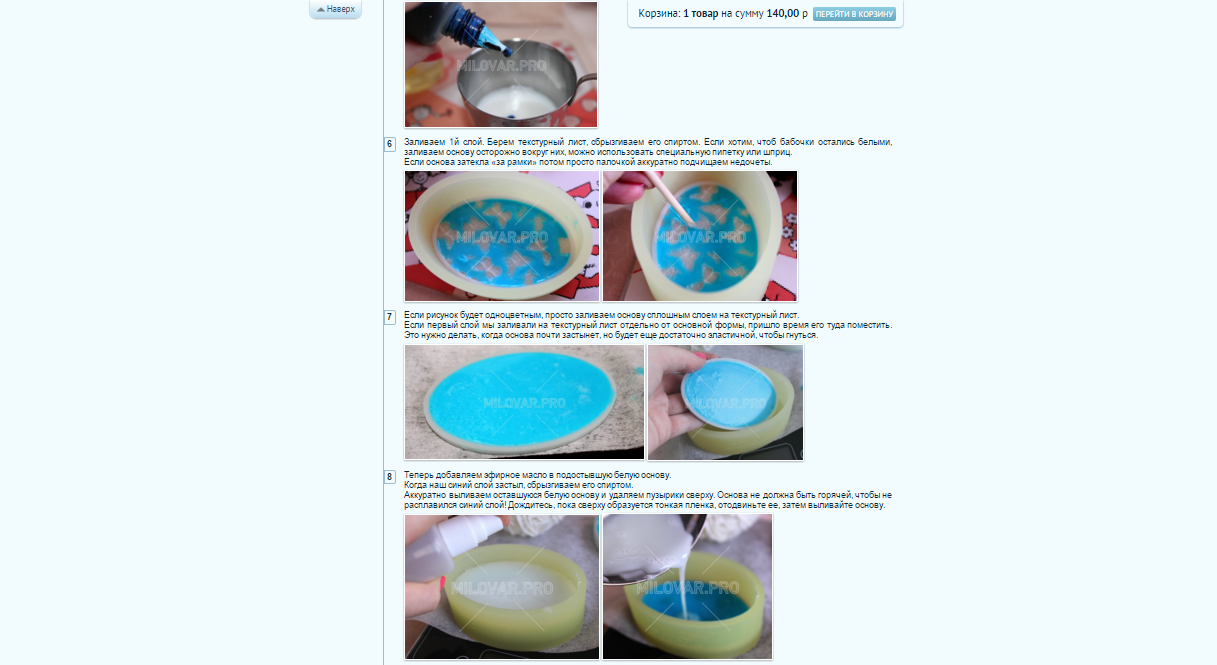 УДОБСТВО (3665 ЗАМЕЧАНИЙ)
Посмотрите предложенный сайт и еще 4 сайта данной тематики. Составьте свой рейтинг, проставив каждому из сайтов оценку от 1 до 10. Обоснуйте оценки. 

Какая информация является, по-вашему, самой важной на сайте? На какой/каких страницах она подробно раскрыта? Сколько нужно кликов, чтобы добраться до нее с главной/внутренней страницы?
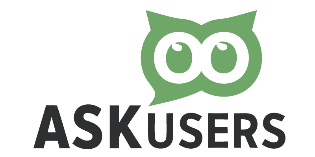 УДОБСТВО (3665 ЗАМЕЧАНИЙ)
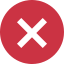 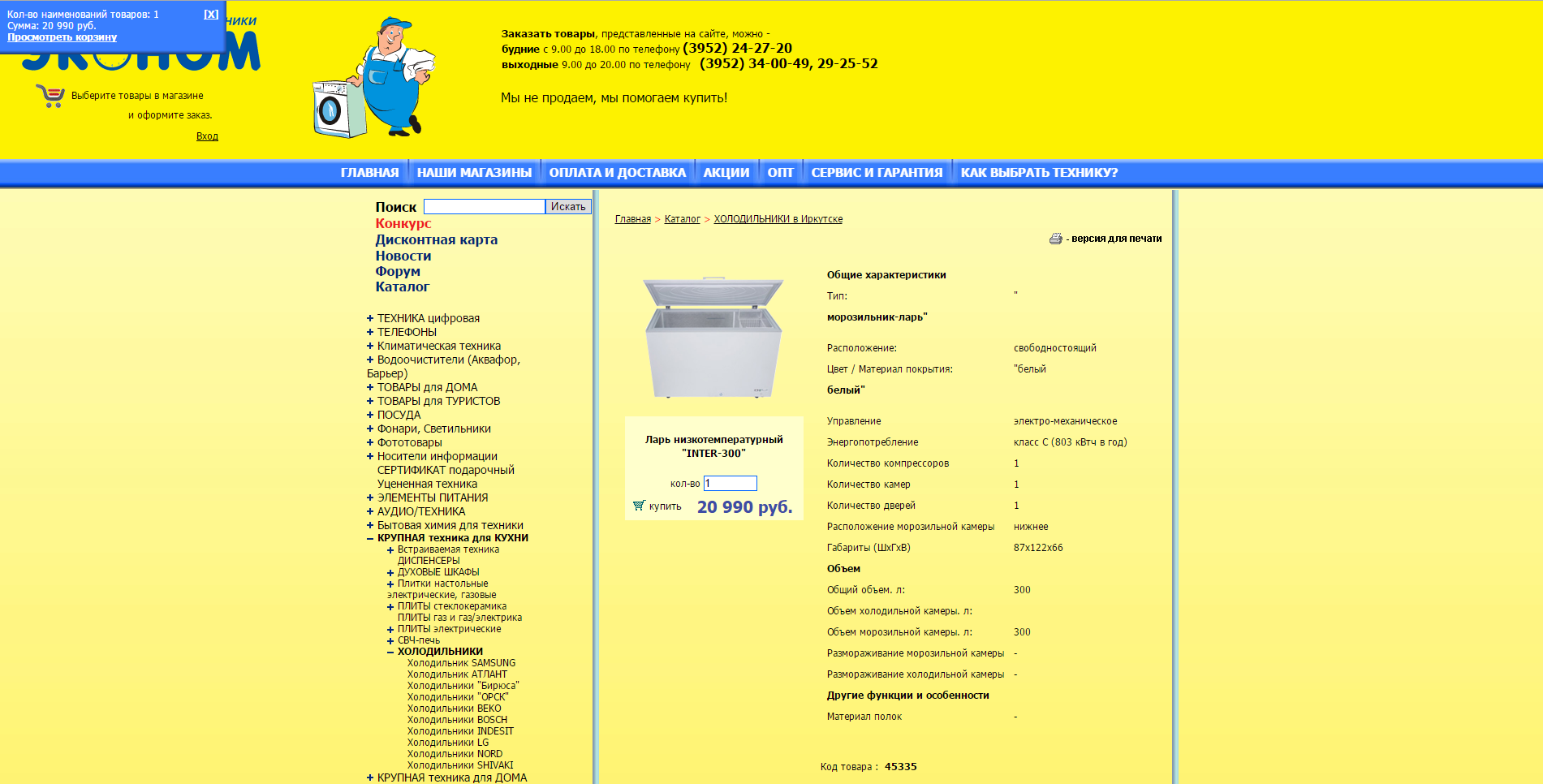 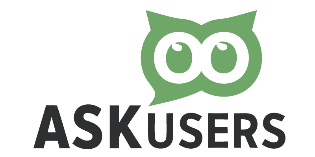 УДОБСТВО (3665 ЗАМЕЧАНИЙ)
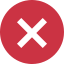 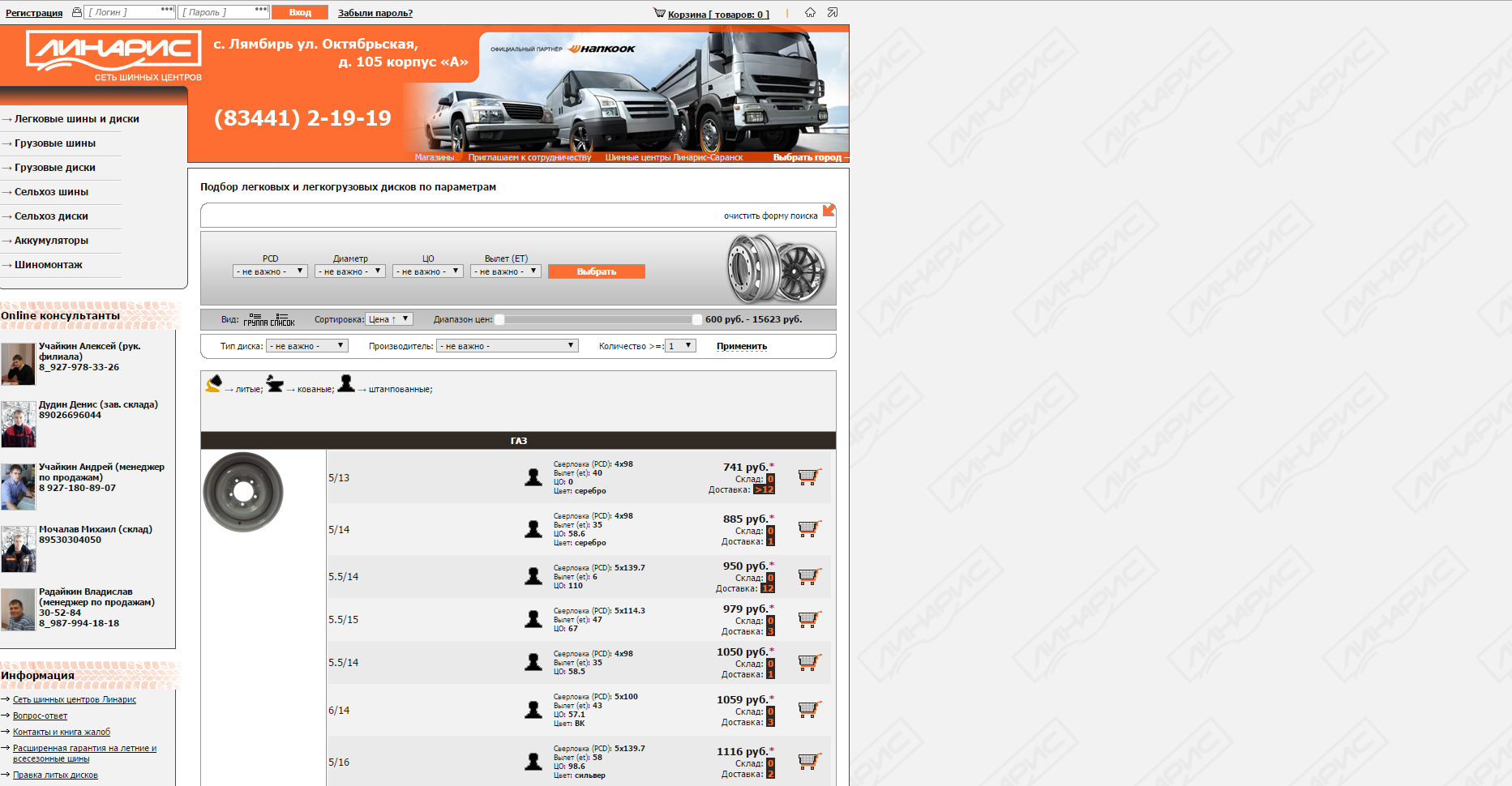 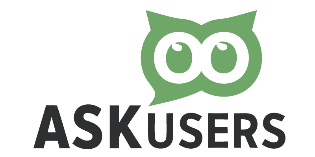 УДОБСТВО (3665 ЗАМЕЧАНИЙ)
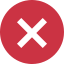 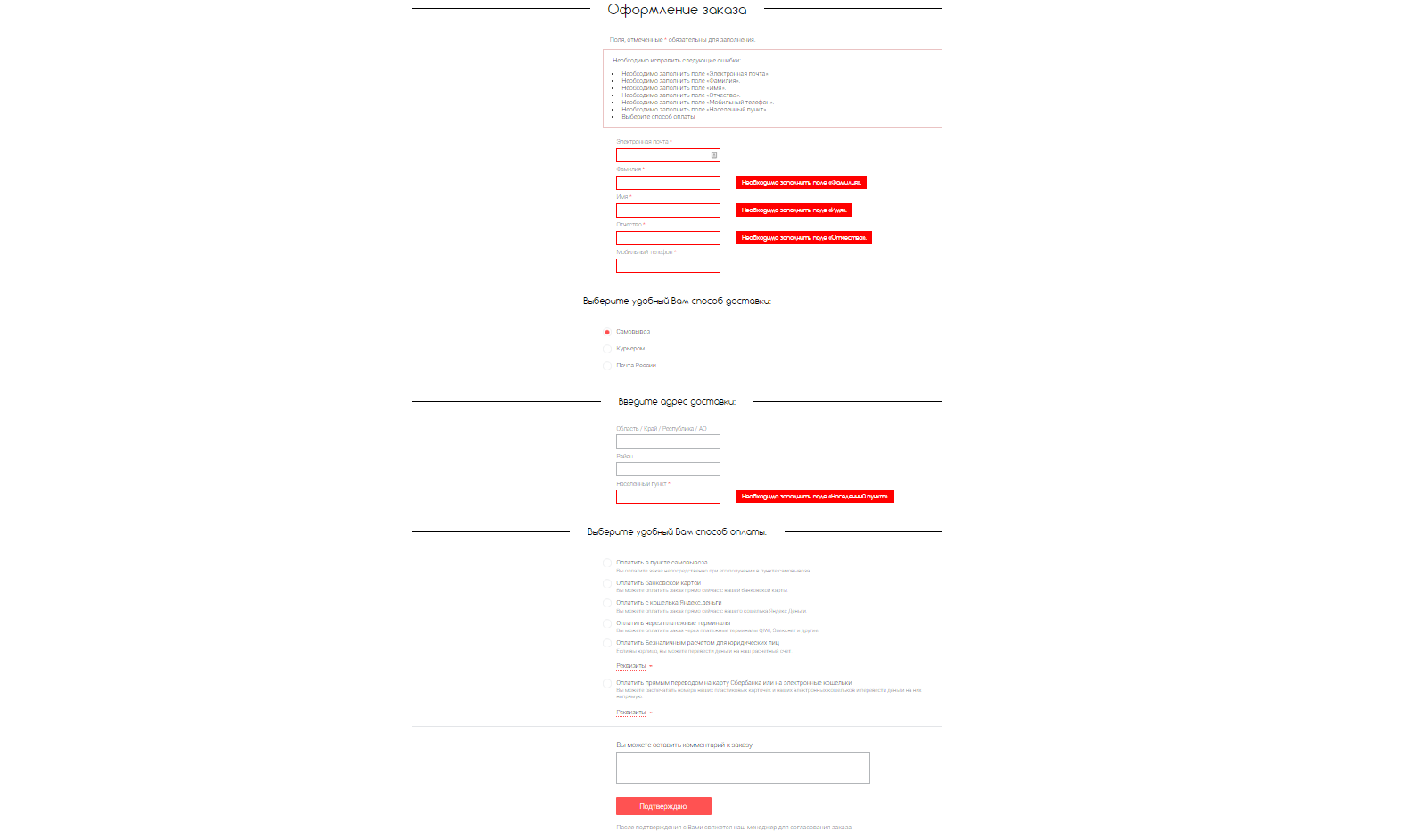 УДОБСТВО (3665 ЗАМЕЧАНИЙ)
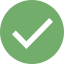 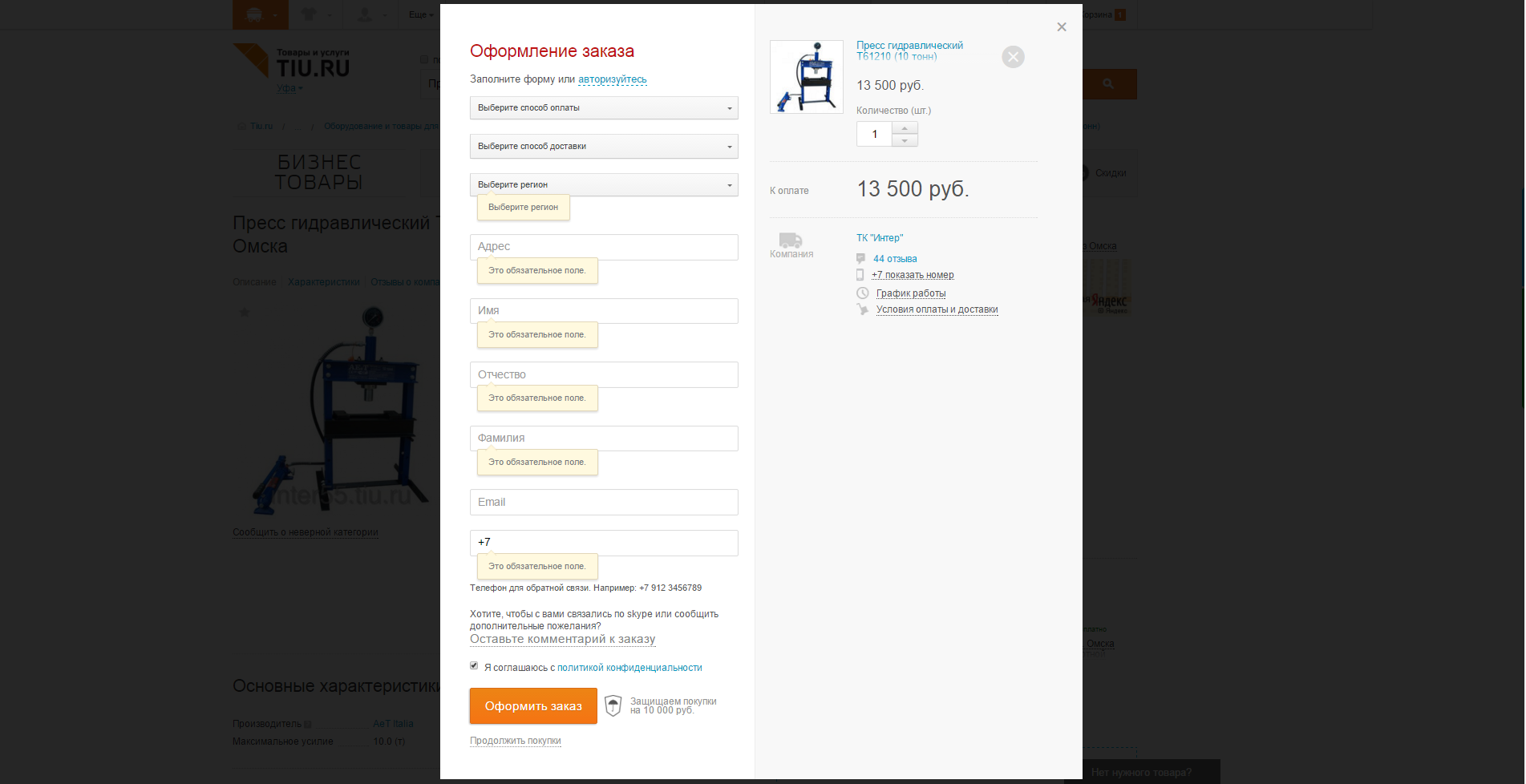 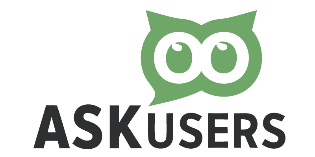 УДОБСТВО (3665 ЗАМЕЧАНИЙ)
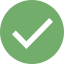 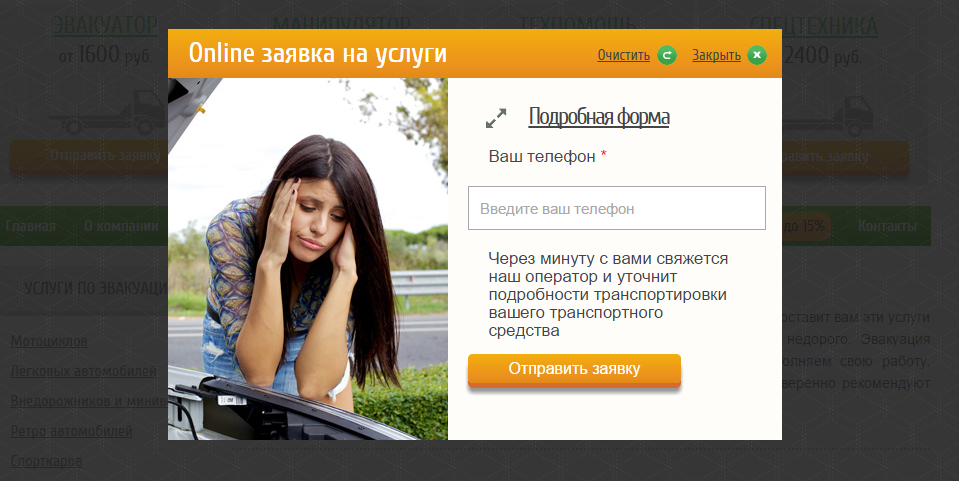 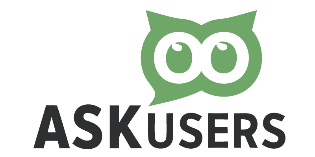 КОНТЕНТ (3552 ЗАМЕЧАНИЯ)
Посмотрите основные страницы сайта. Можете ли вы понять, о чем они, бегло пролистав их? Оцените удобство восприятия контента 5 просмотренных страниц сайта по десятибалльной шкале. Что можно улучшить?
После 3 секунд на сайте вам хочется остаться на нем или сразу его закрыть? Почему? Куда вы посмотрели в первую очередь (3 элемента сайта)? Куда вам хочется нажать в первую очередь и почему?
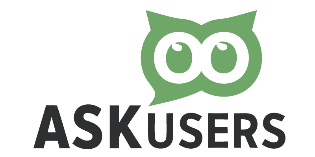 КОНТЕНТ (3552 ЗАМЕЧАНИЯ)
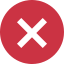 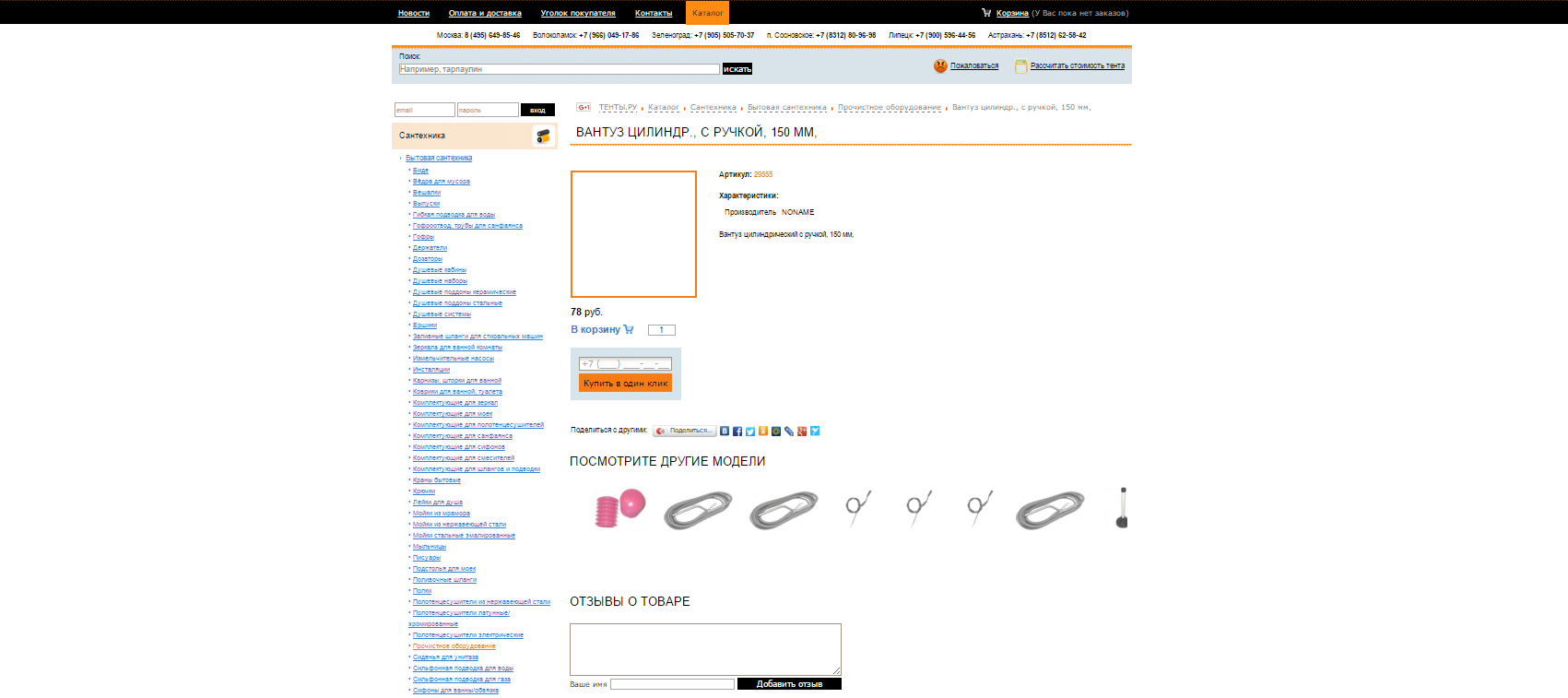 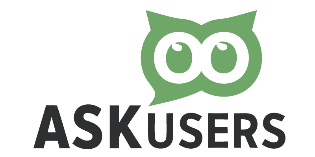 КОНТЕНТ (3552 ЗАМЕЧАНИЯ)
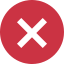 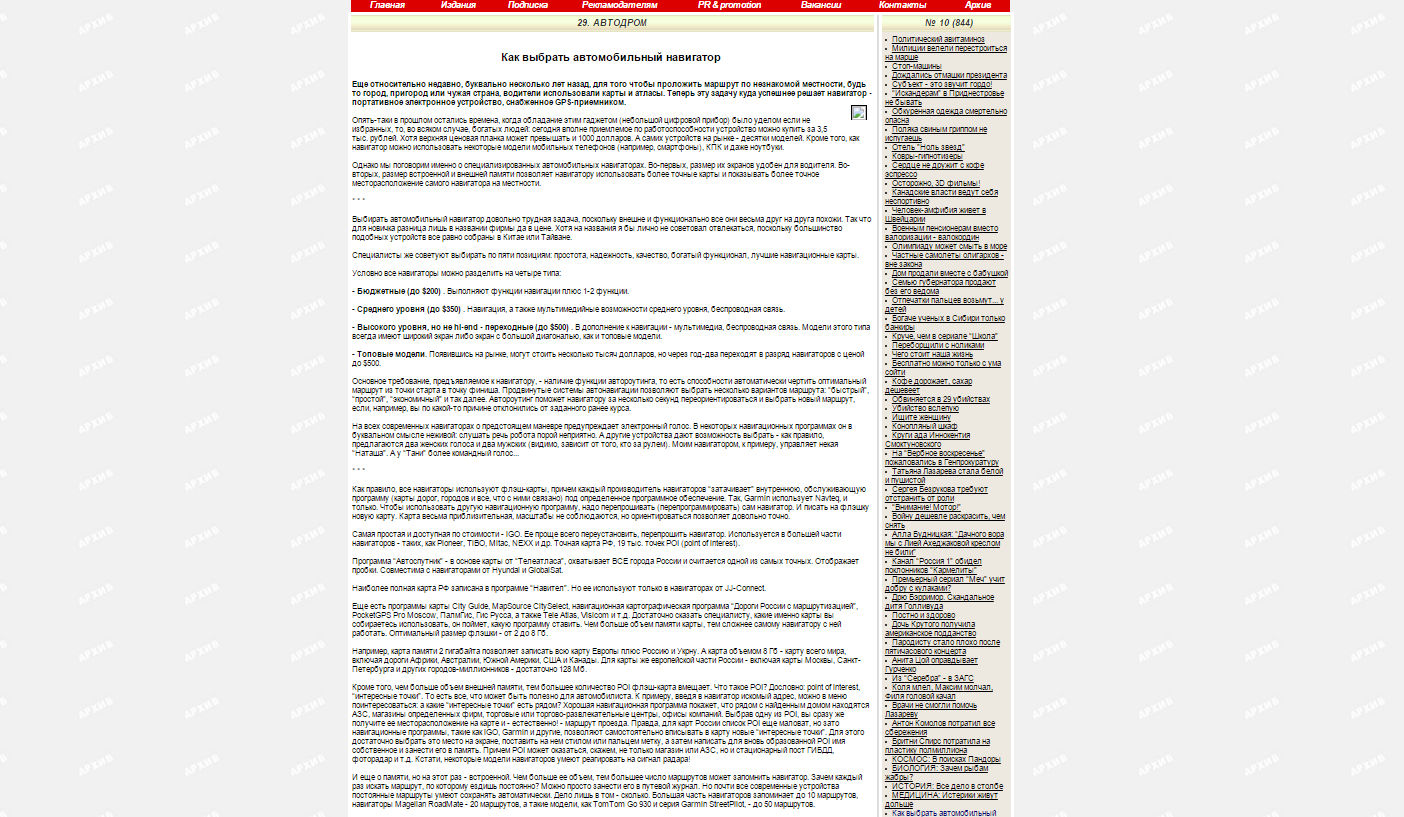 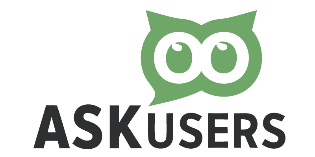 КОНТЕНТ (3552 ЗАМЕЧАНИЯ)
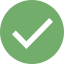 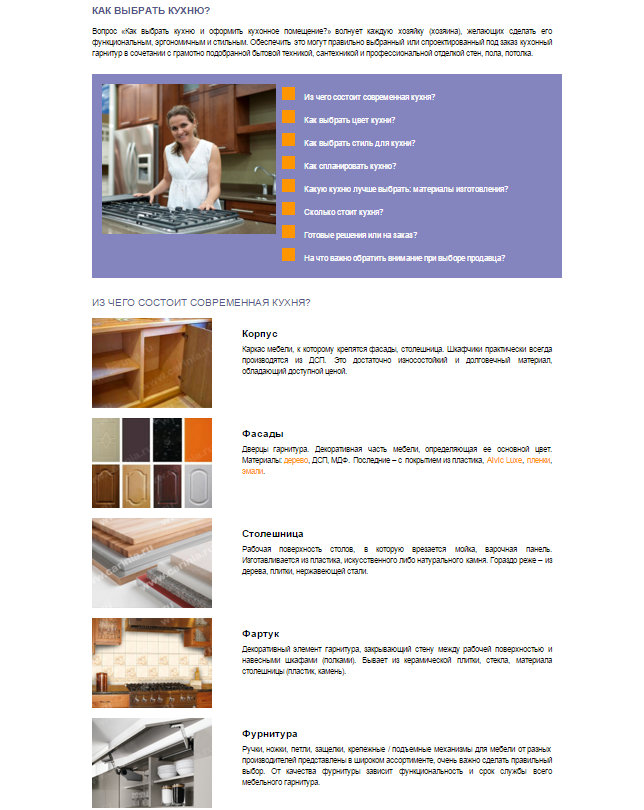 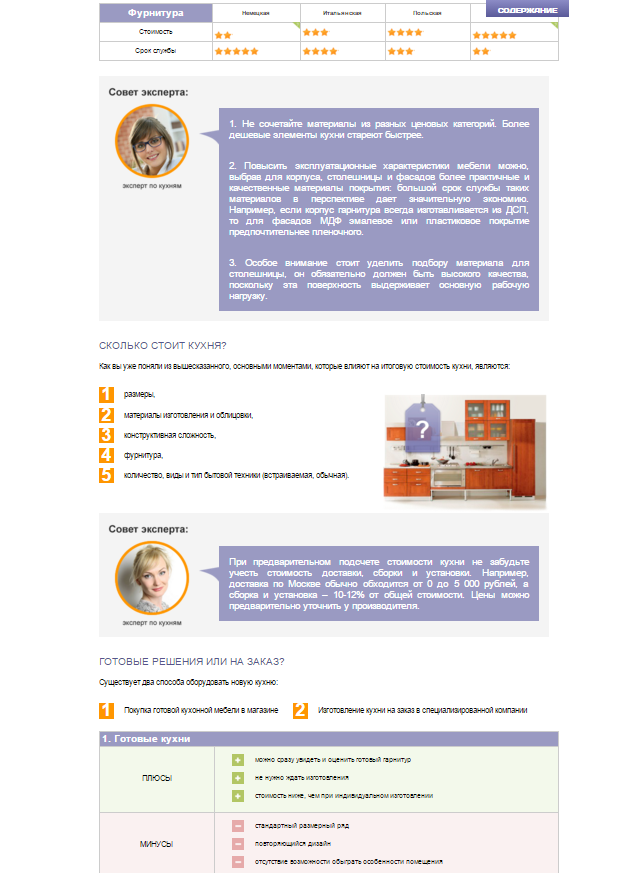 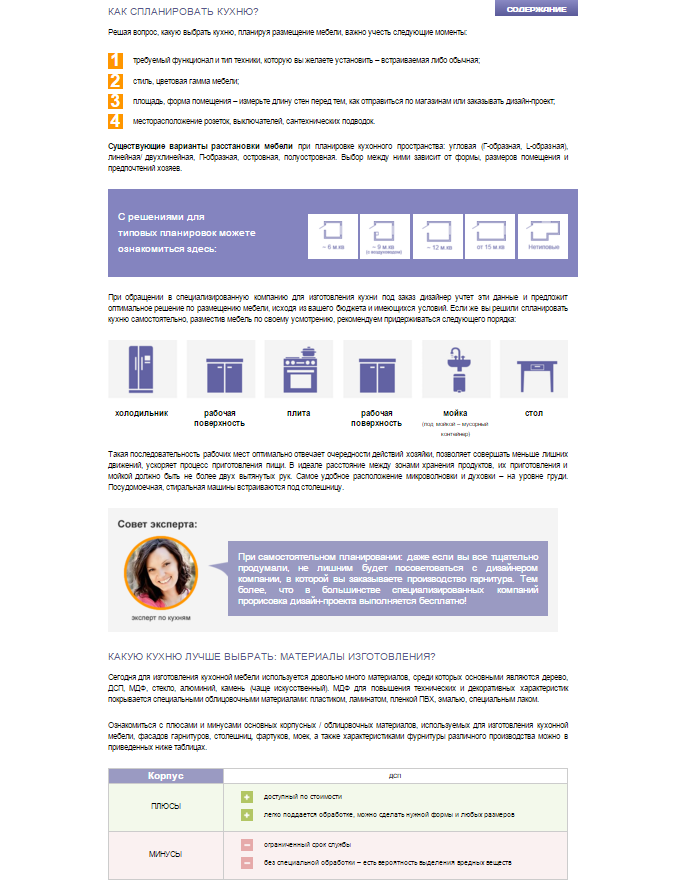 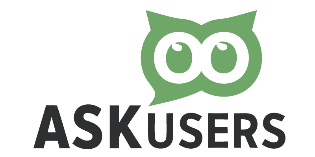 ДОВЕРИЕ (2789 ЗАМЕЧАНИЙ)
Данный сайт вызывает у вас доверие? Стали бы вы пользоваться услугами этой компании или обратились в другую? Почему? Оцените свой уровень доверия к данному сайту по десятибалльной шкале.

Попробуйте найти в поиске сайт конкурента, который вызывает у вас больше доверия? Почему? Укажите несколько основных причин. Укажите адрес понравившегося сайта и количество просмотренных сайтов.
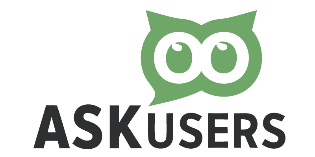 ДОВЕРИЕ (2789 ЗАМЕЧАНИЙ)
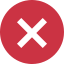 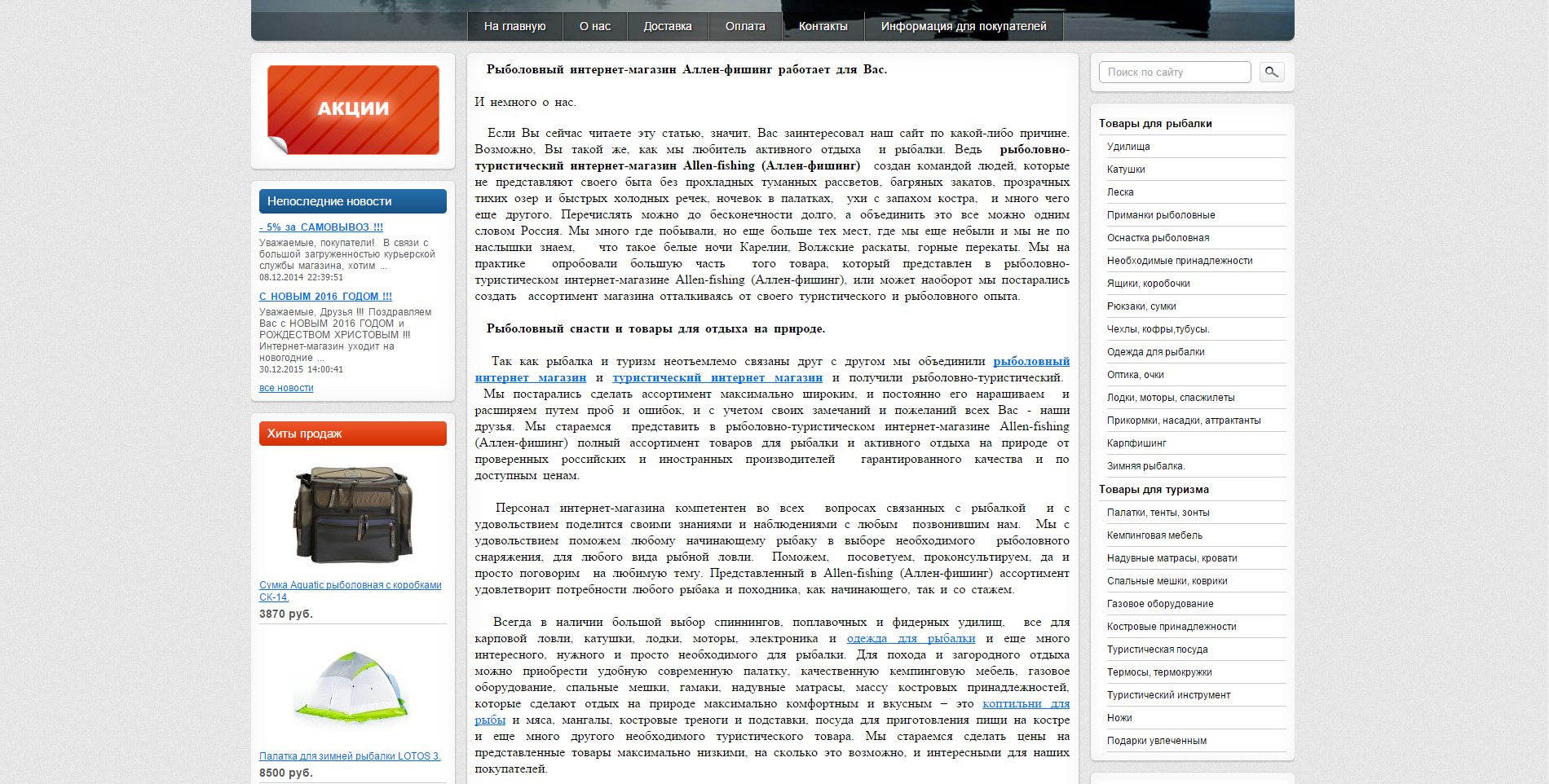 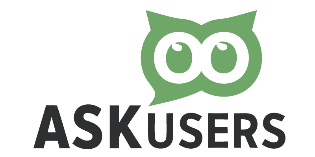 ДОВЕРИЕ (2789 ЗАМЕЧАНИЙ)
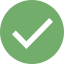 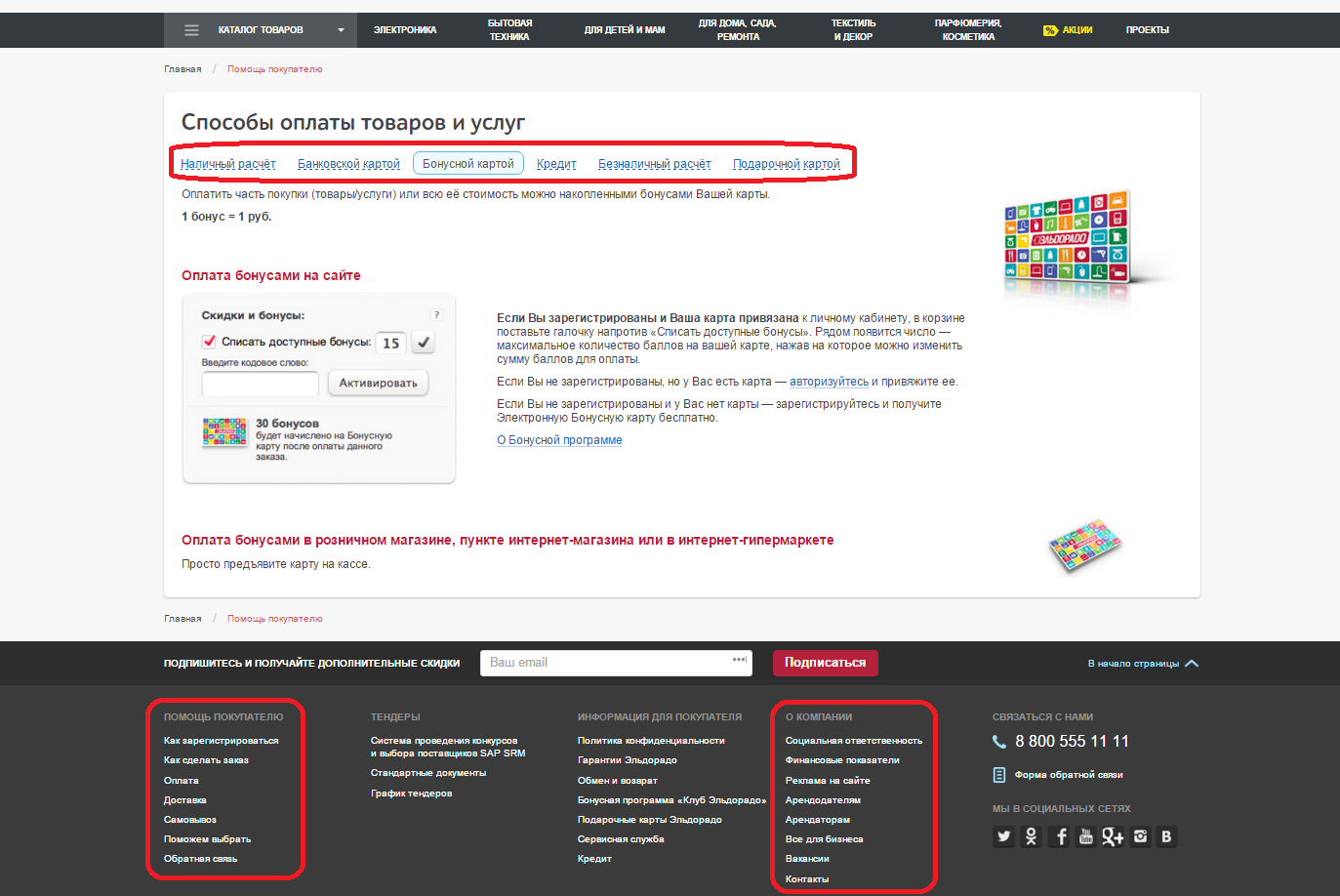 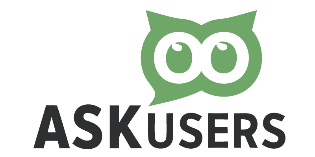 ДОВЕРИЕ (2789 ЗАМЕЧАНИЙ)
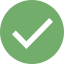 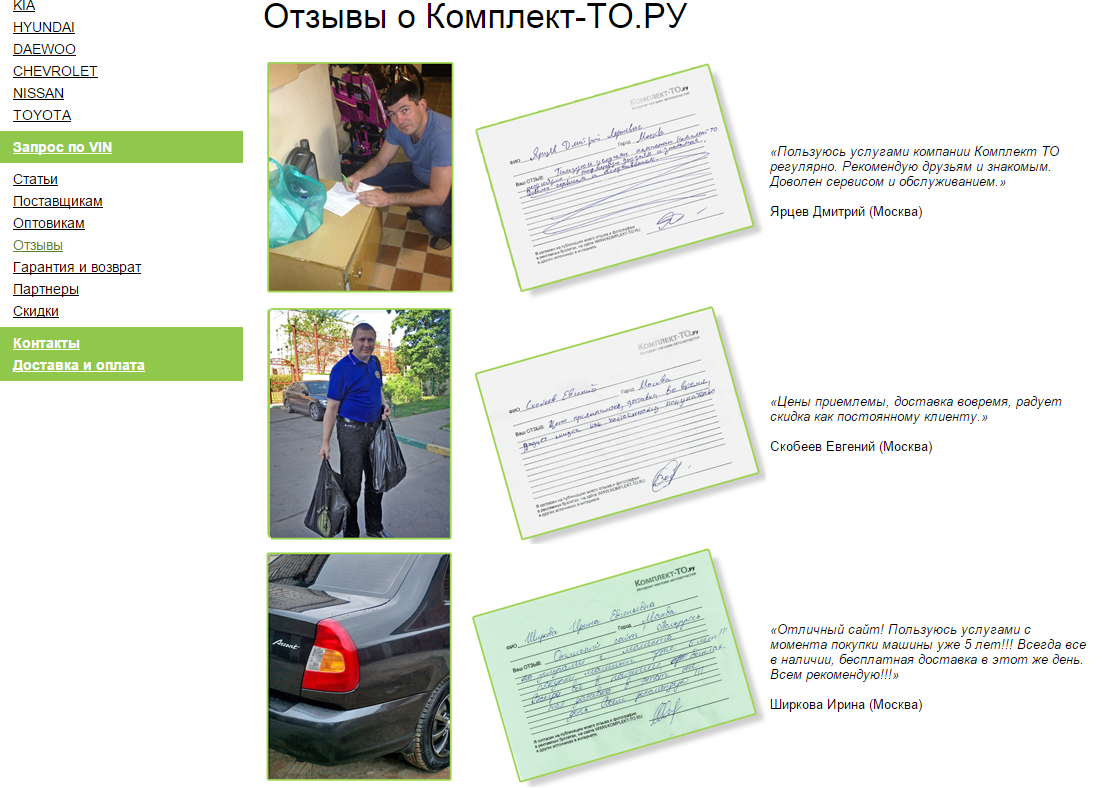 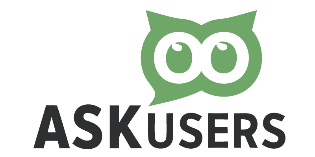 ЛОГИКА ДЕЙСТВИЙ (943 ЗАМЕЧАНИЯ)
К какой тематике относится данный сайт? Как быстро вы это определили? Соответствует ли содержимое сайта ожиданиям от сайта данной тематики? В чем именно это выражается?
Перечислите 5 задач, которые можно решать с помощью этого сайта? Каждую из задач оцените по десятибалльной шкале в зависимости ее степени важности/актуальности для вас.
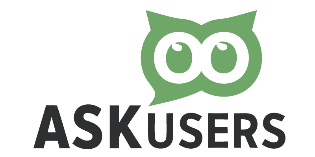 ЛОГИКА ДЕЙСТВИЙ (943 ЗАМЕЧАНИЯ)
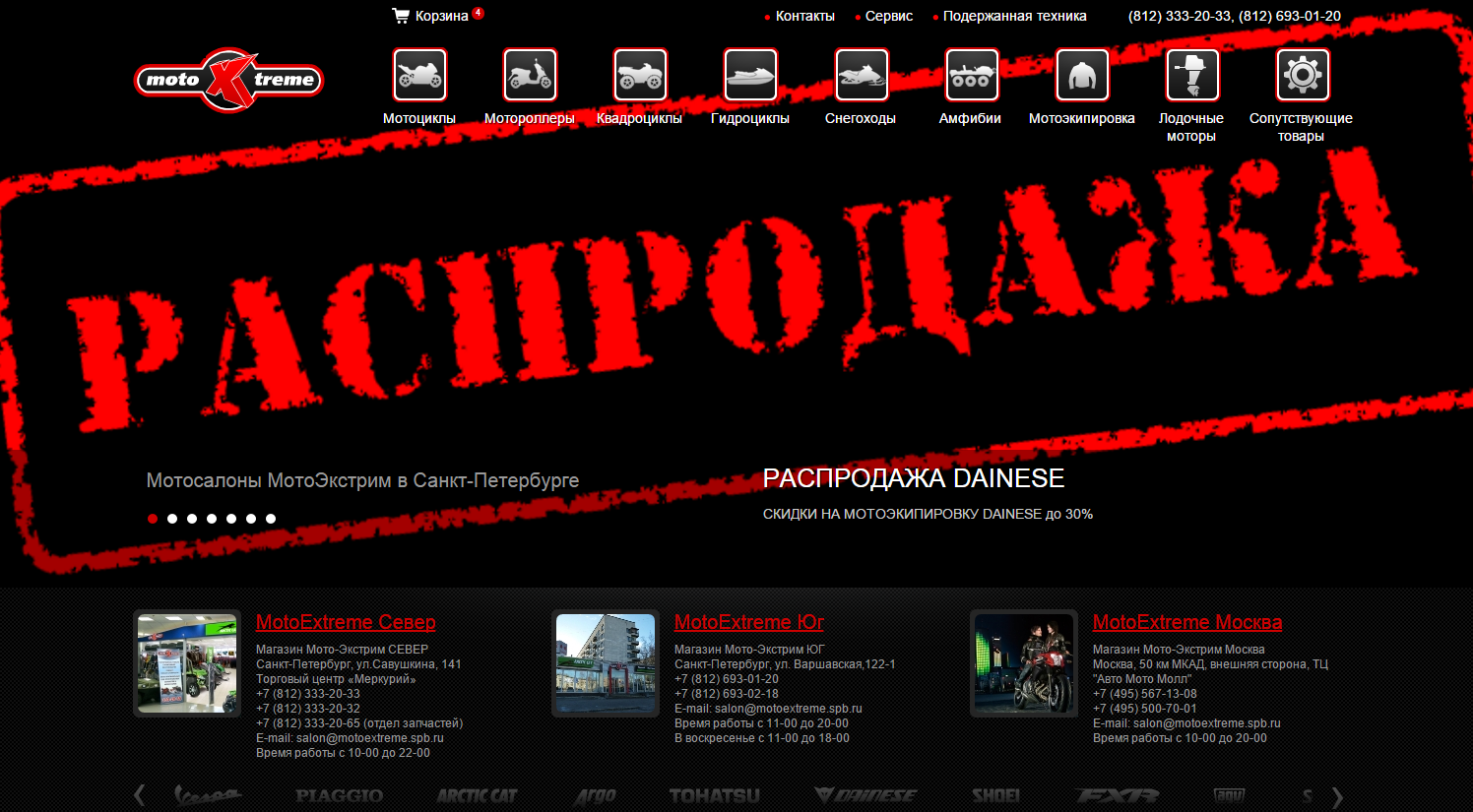 ЛОГИКА ДЕЙСТВИЙ (943 ЗАМЕЧАНИЯ)
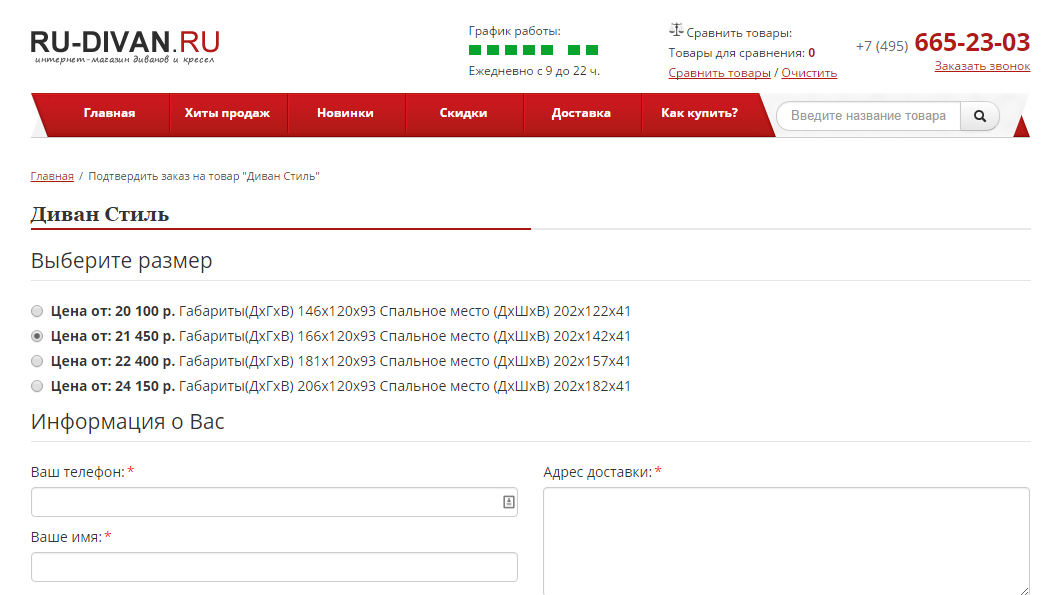 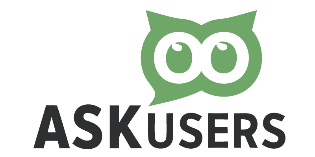 ЛОГИКА ДЕЙСТВИЙ (943 ЗАМЕЧАНИЯ)
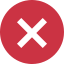 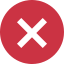 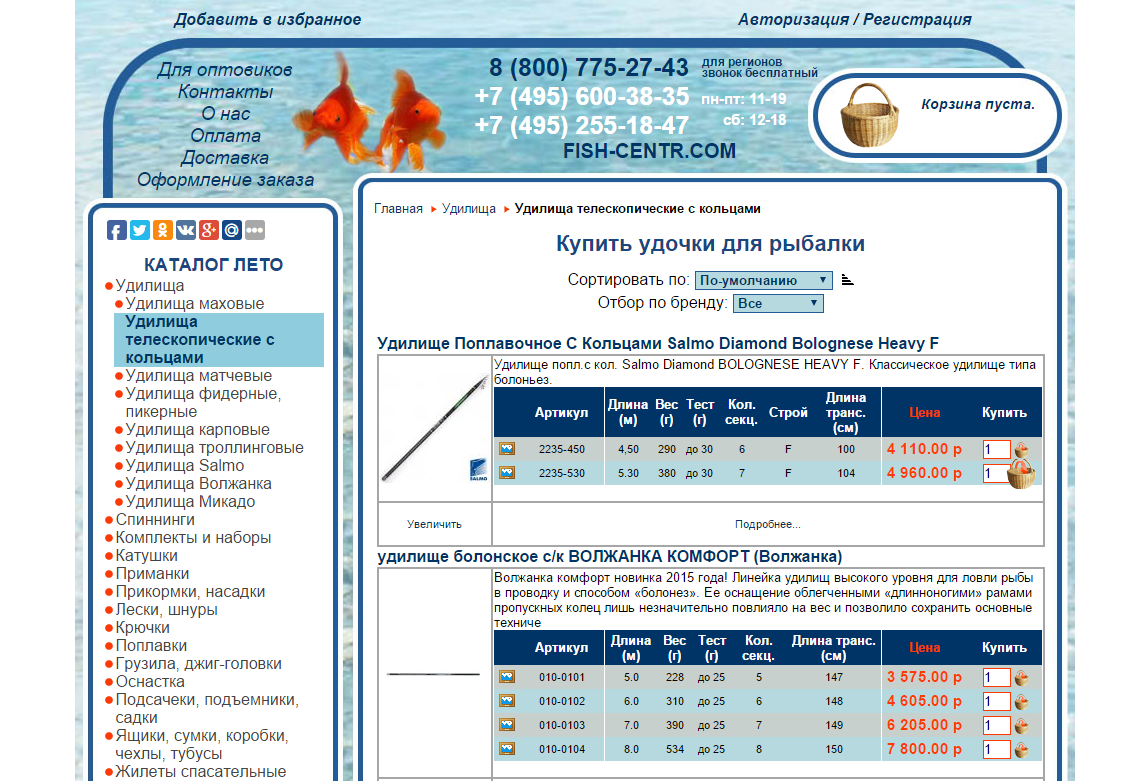 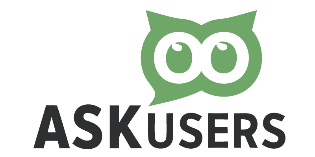 ЛОГИКА ДЕЙСТВИЙ (943 ЗАМЕЧАНИЯ)
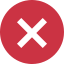 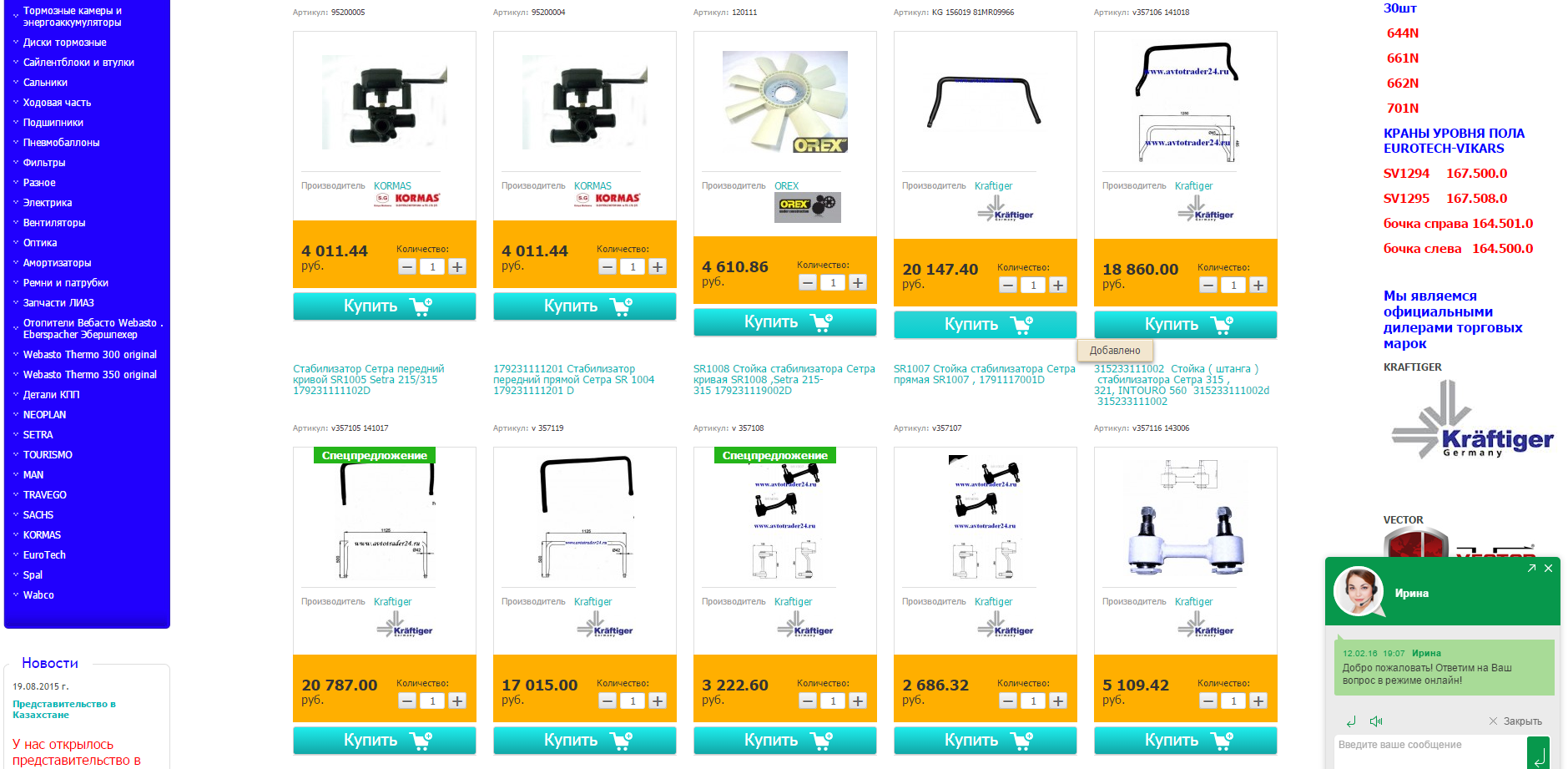 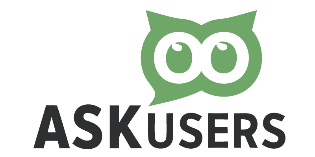 ЛОГИКА ДЕЙСТВИЙ (943 ЗАМЕЧАНИЯ)
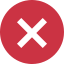 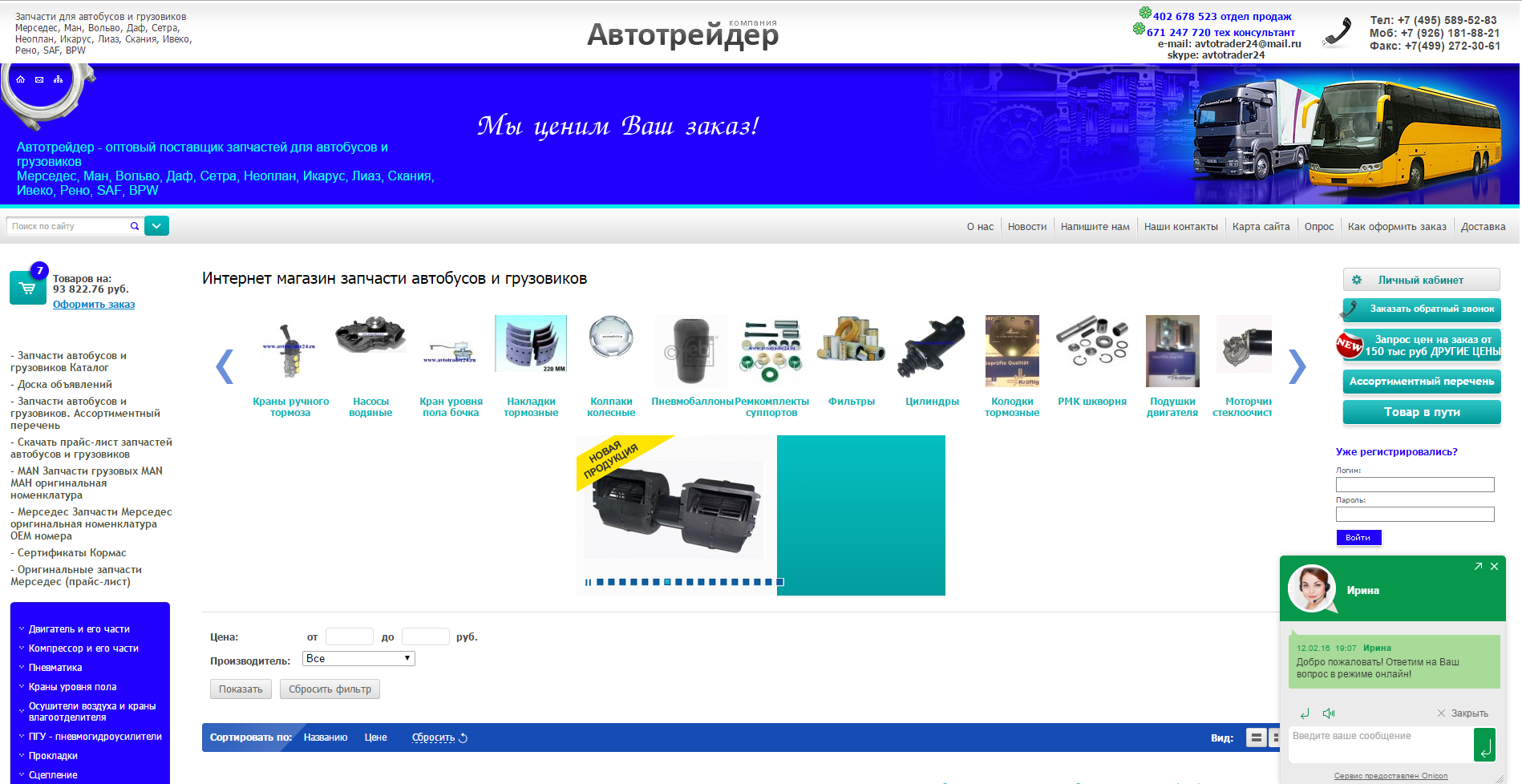 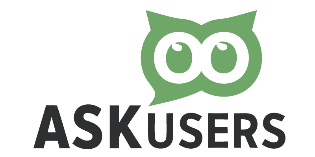 ТЕХНИЧЕСКИЕ ОШИБКИ (755 ЗАМЕЧАНИЙ)
Посмотрите основные страницы сайта. Назовите основные моменты, которые вам не понравились и почему? Предложите несколько решений, которые помогли бы сделать данный сайт удобнее.

Какими способами можно оформить заказ на сайте. Перечислите все. Достаточно ли вам представленных вариантов? Все ли из них для вас понятны? Какие еще способы вам были бы удобны?
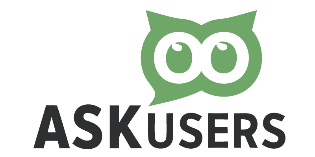 ТЕХНИЧЕСКИЕ ОШИБКИ (755 ЗАМЕЧАНИЙ)
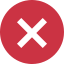 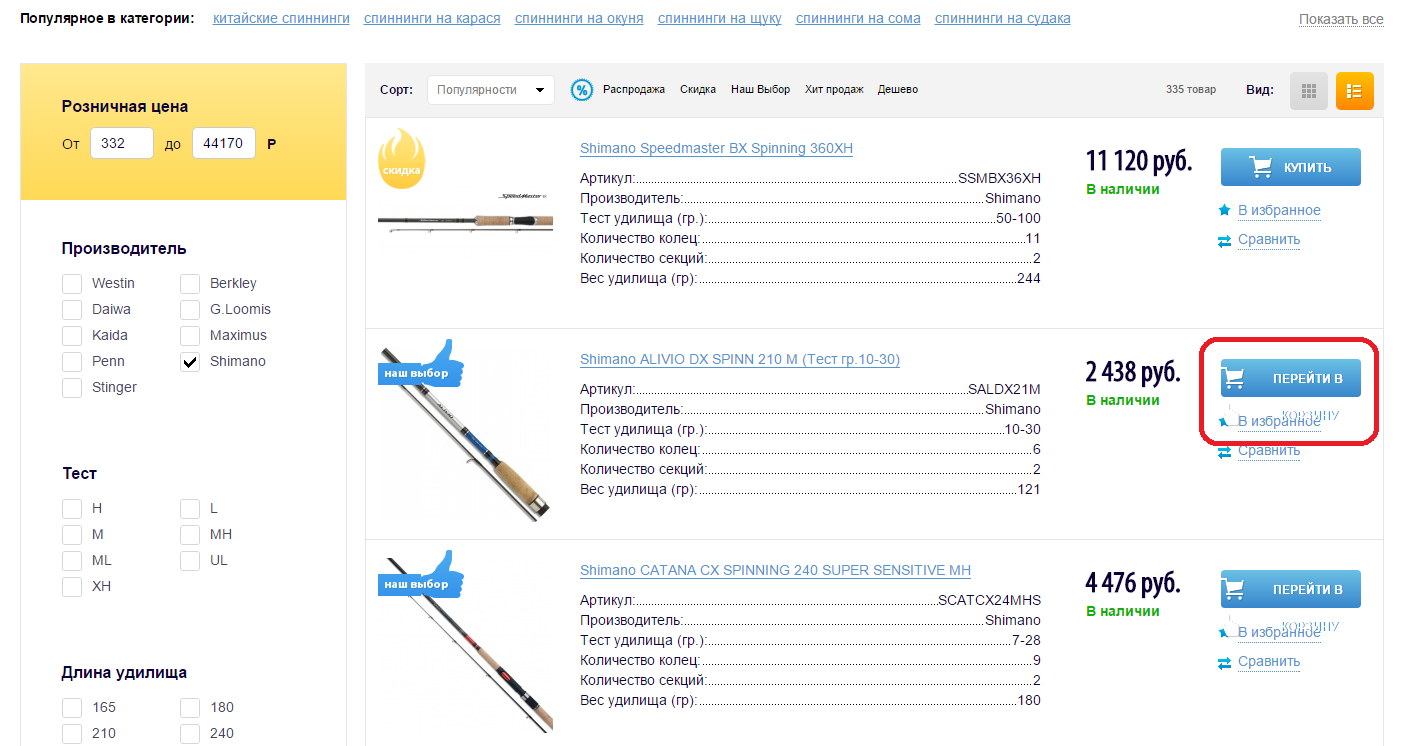 ТЕХНИЧЕСКИЕ ОШИБКИ (755 ЗАМЕЧАНИЙ)
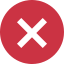 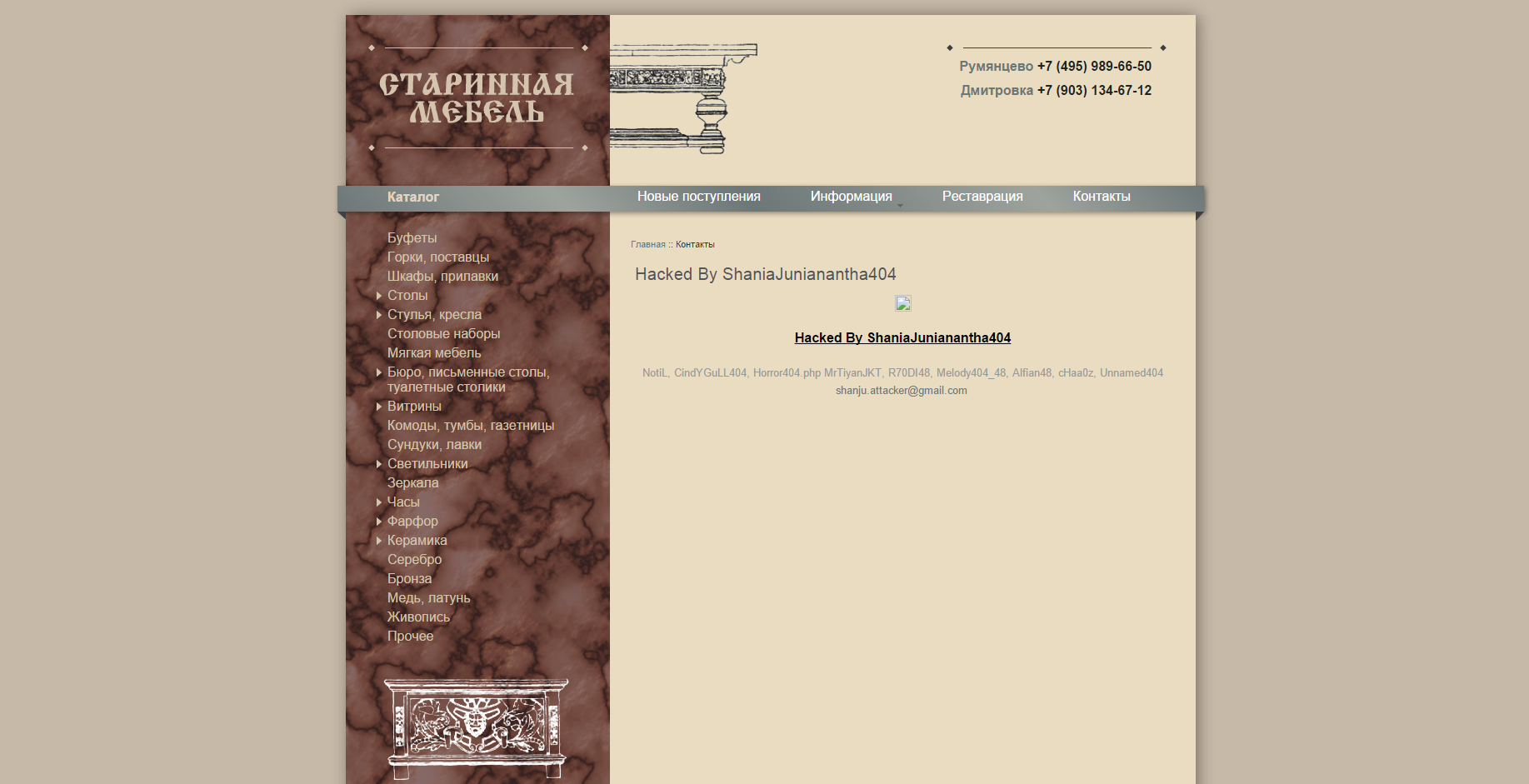 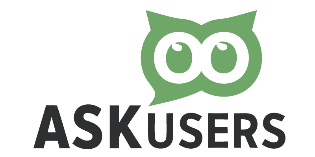 НЕ ПОВТОРЯЙТЕ ЧУЖИЕ ОШИБКИ
1. Элементы должны располагаться в привычных местах2. Пользователи должны понимать что они совершают действие3. Пользователи должны понимать что действие произошло4. Активные элементы должны быть контрастнее5. Формы должны быть проще, с проверкой и подсказками6. Пользователя ничего не должно отвлекать от целевого действия7. Пользователь должен получать ответы на интересующие вопросы
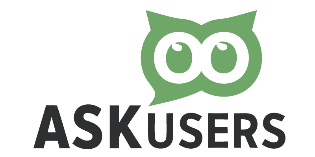 КТО ИЗ ВАС УВЕРЕН В ОТСУТСТВИИ ЭТИХ ОШИБОК У СЕБЯ?
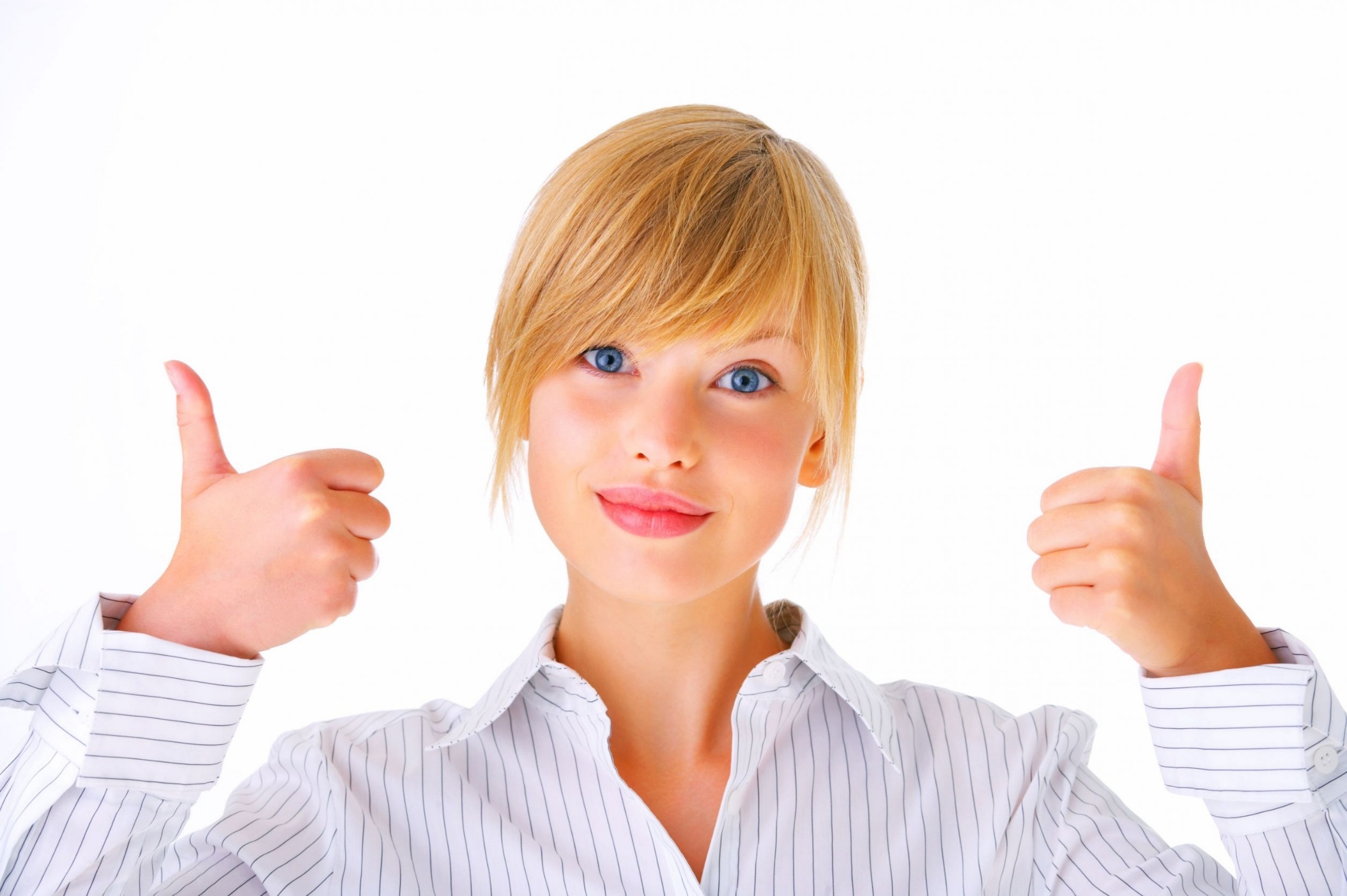 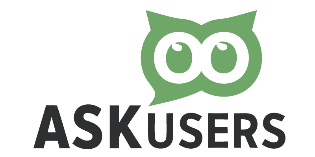 СПАСИБО ЗА 
ВНИМАНИЕ!
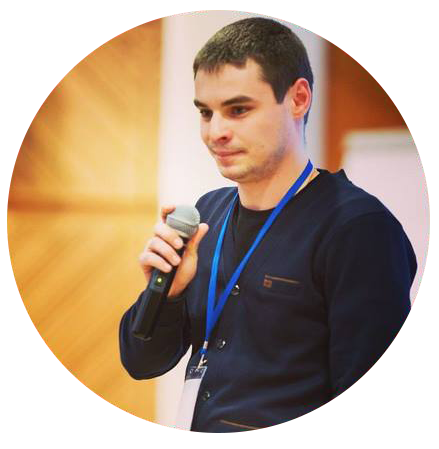 Нарижный Денисden@askusers.rufacebook.com/narizhniydv
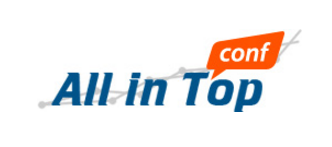 ВОПРОСЫ?